Caps.Arizona.edu
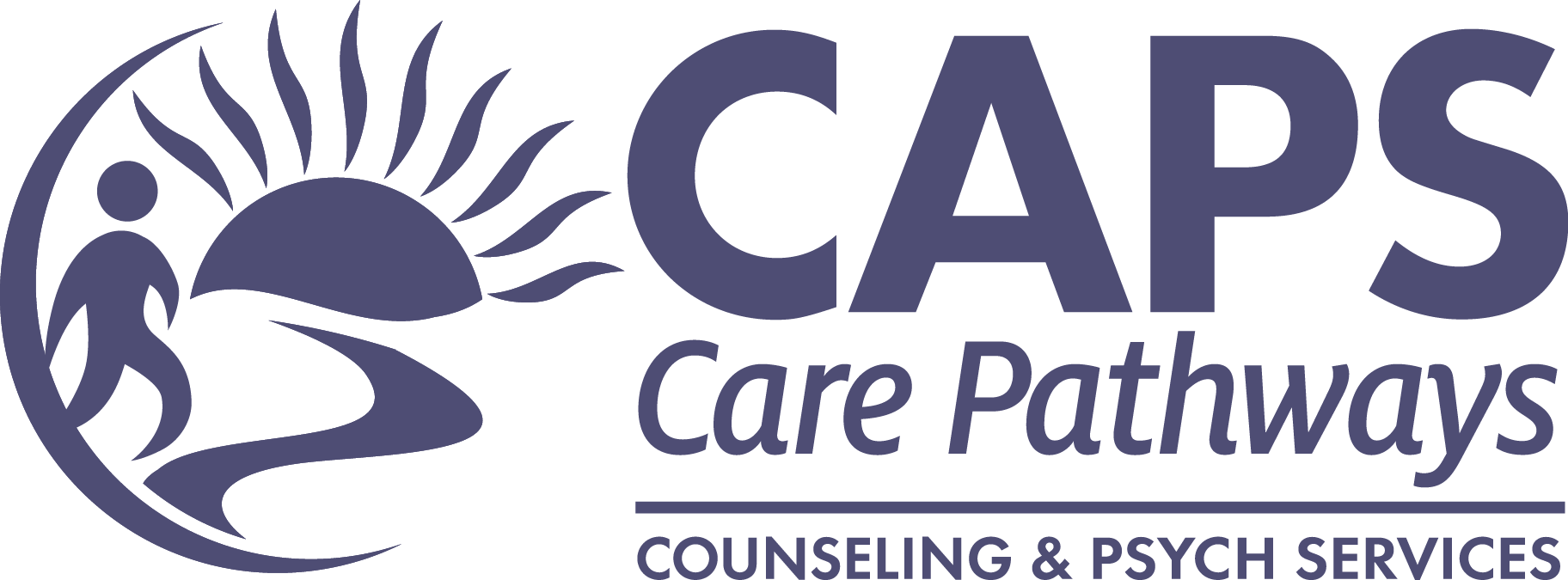 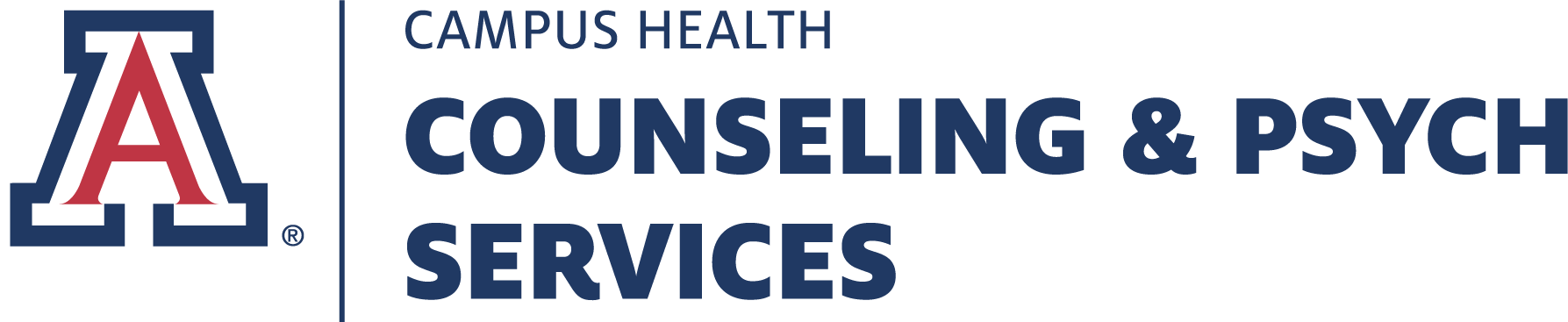 University of ArizonaCampus Health Service
Counseling & Psych Services (CAPS)520-621-3334 (Main Office)520-626-3100 (North Office)
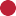 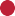 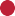 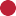 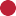 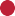 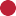 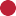 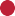 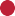 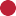 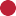 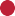 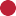 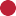 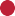 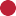 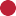 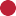 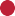 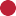 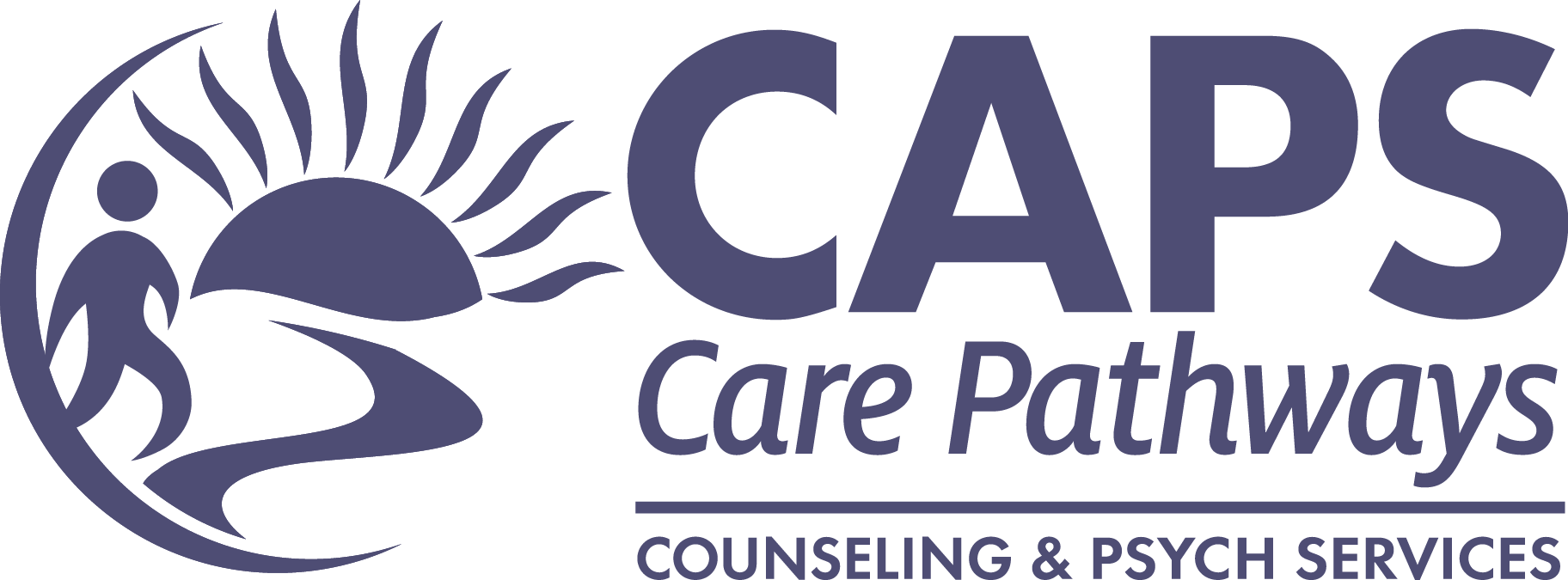 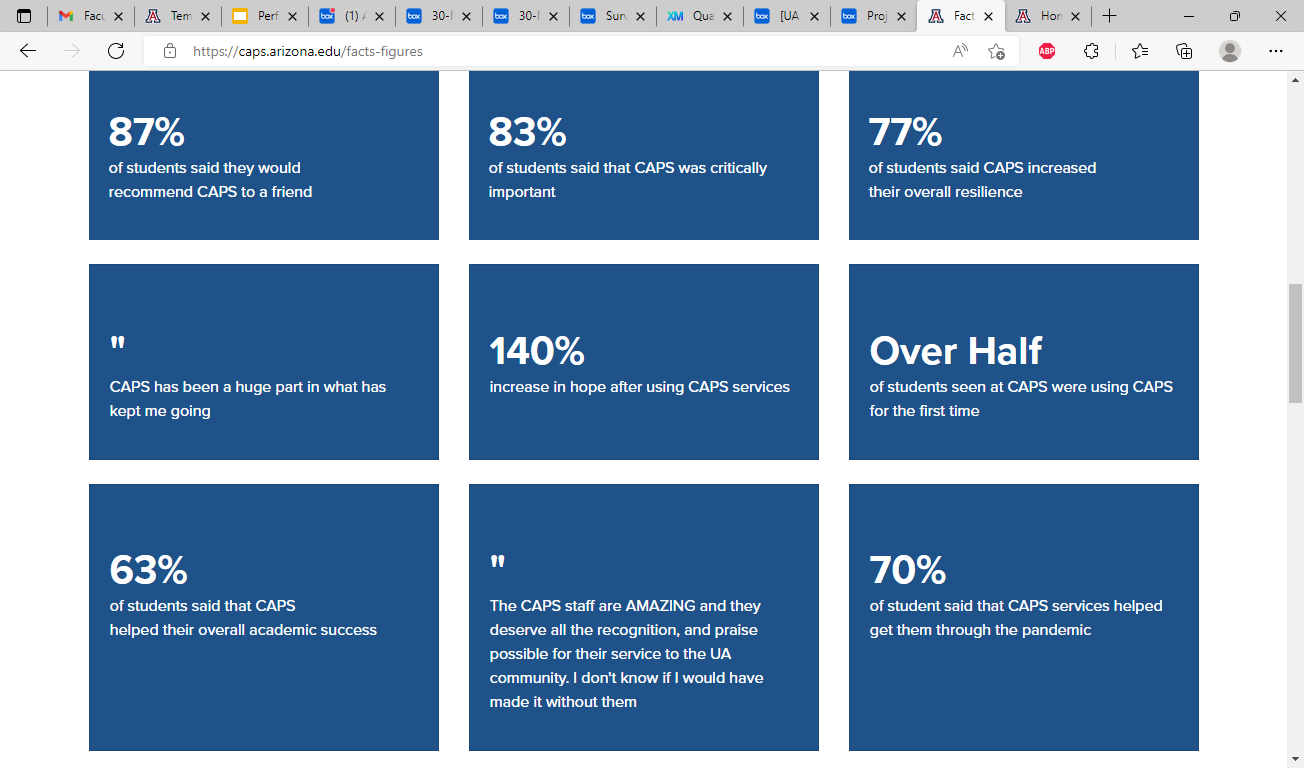 About Us
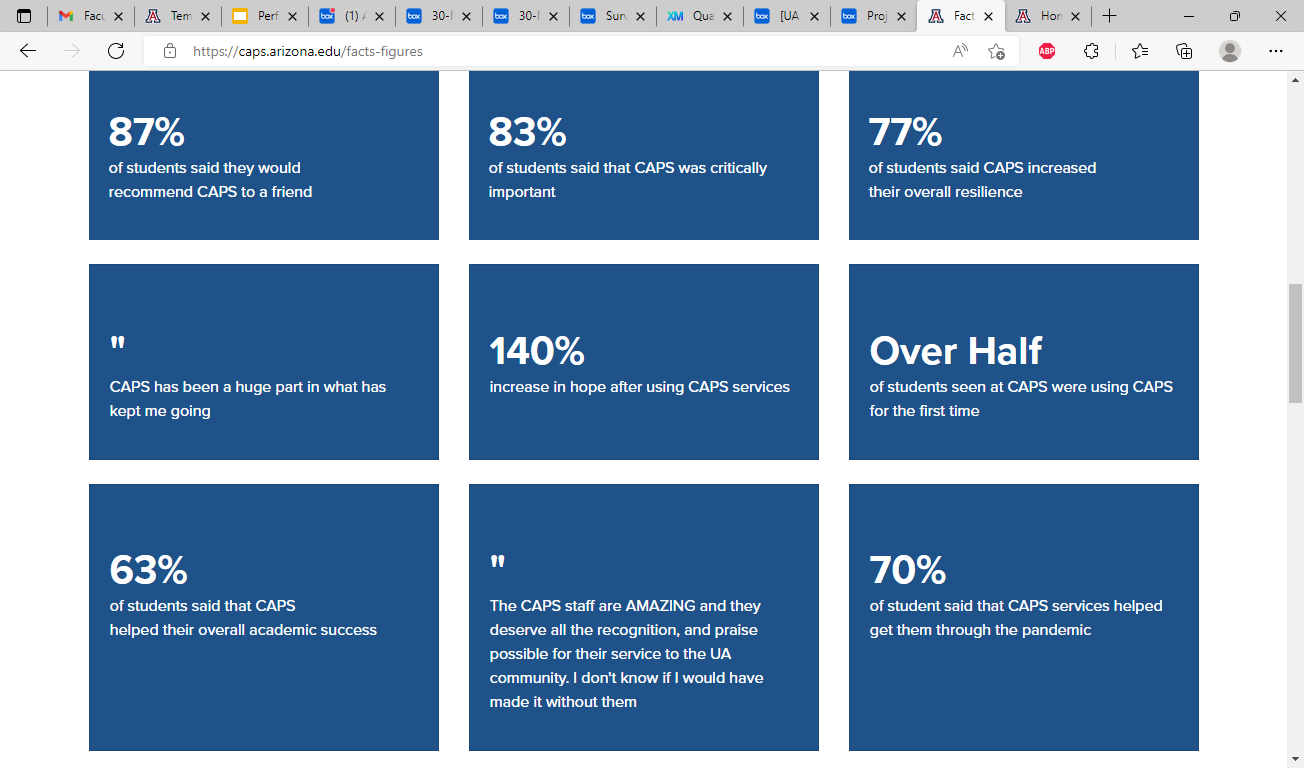 CAPS is part of Campus Health.
We help students with mental health. 
Through CAPS Care Pathways, we tailor your mental health care to you.
Hours: Mon-Fri 8am-6pm 
               *Wed 9am-6pm
Phone: 520-621-3334
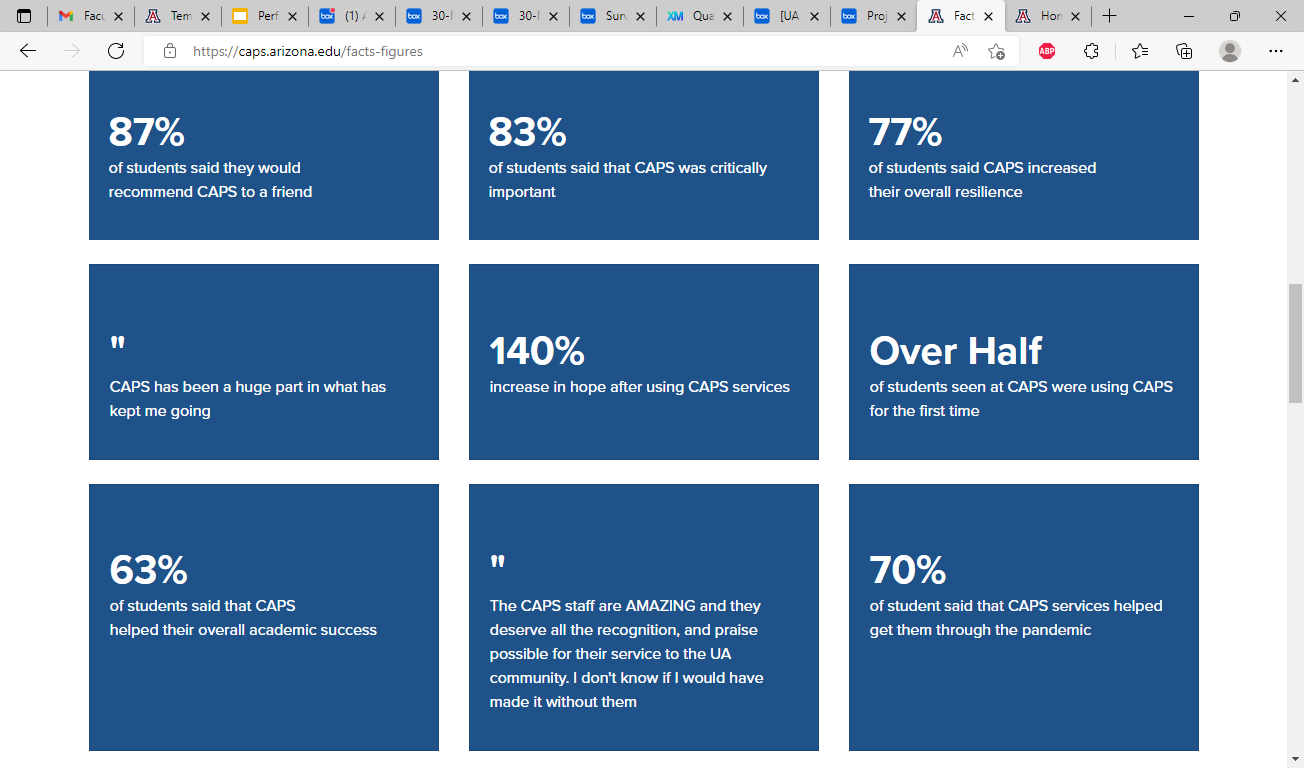 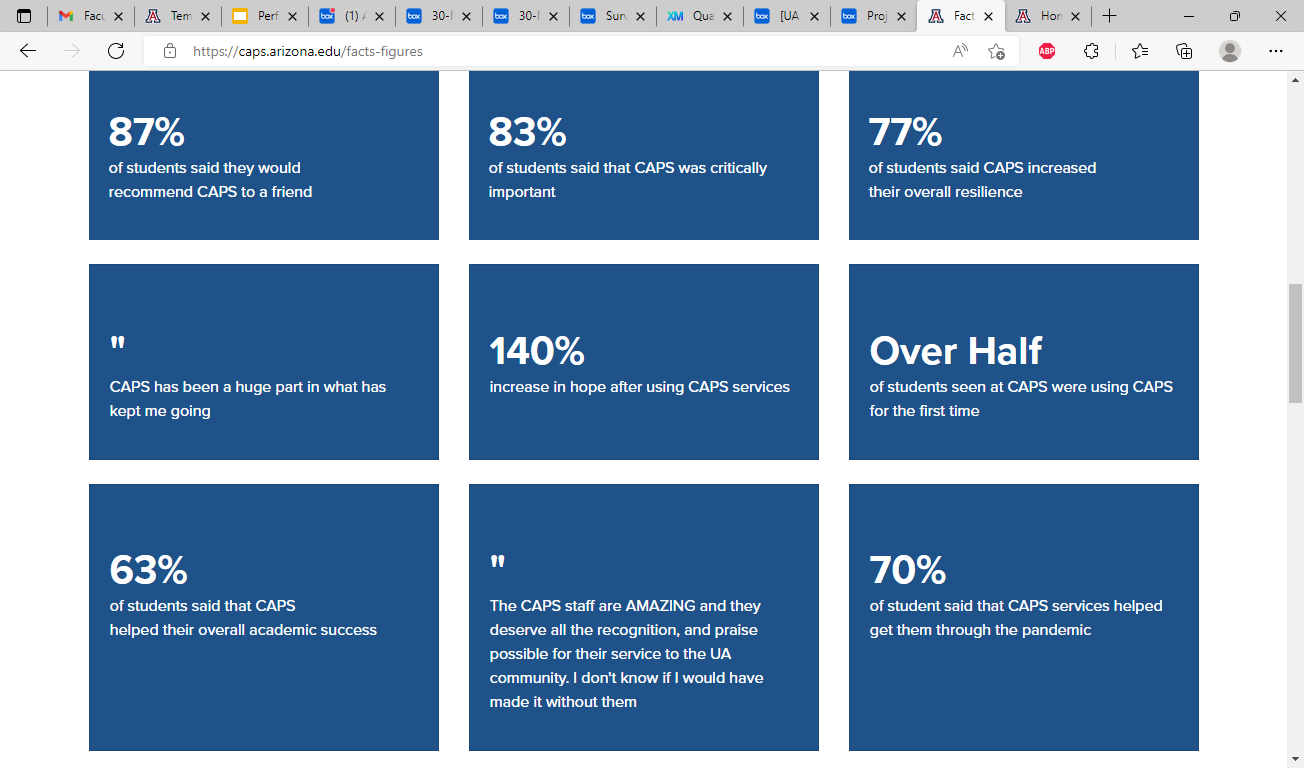 Caps.Arizona.edu
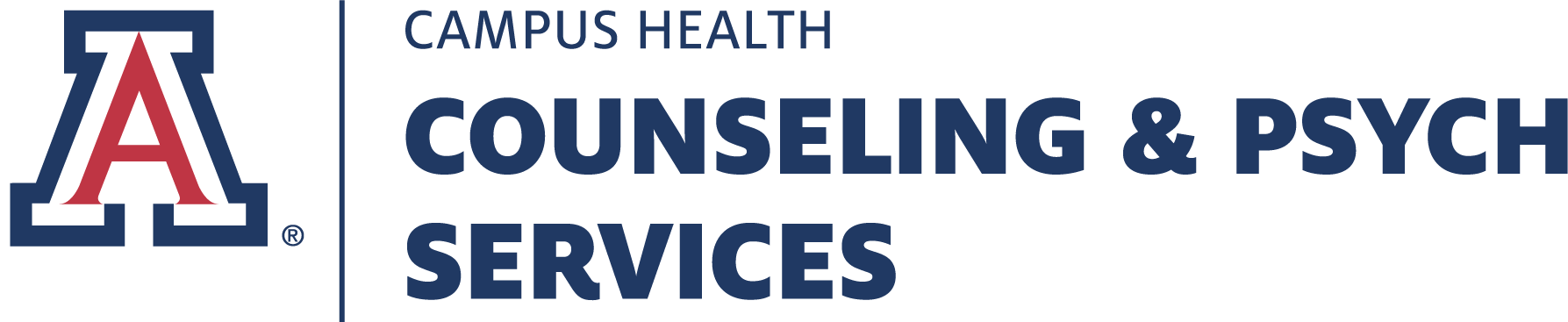 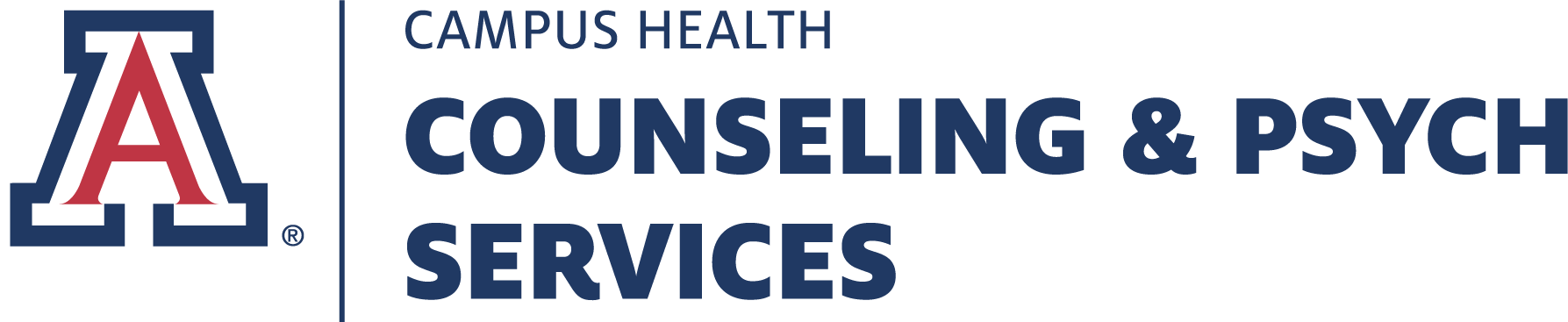 Locations
CAPS 24/7: 520-621-3334
2 primary locations:





Embedded Cultural & Resource Center Counselors and Life Management Counselors:
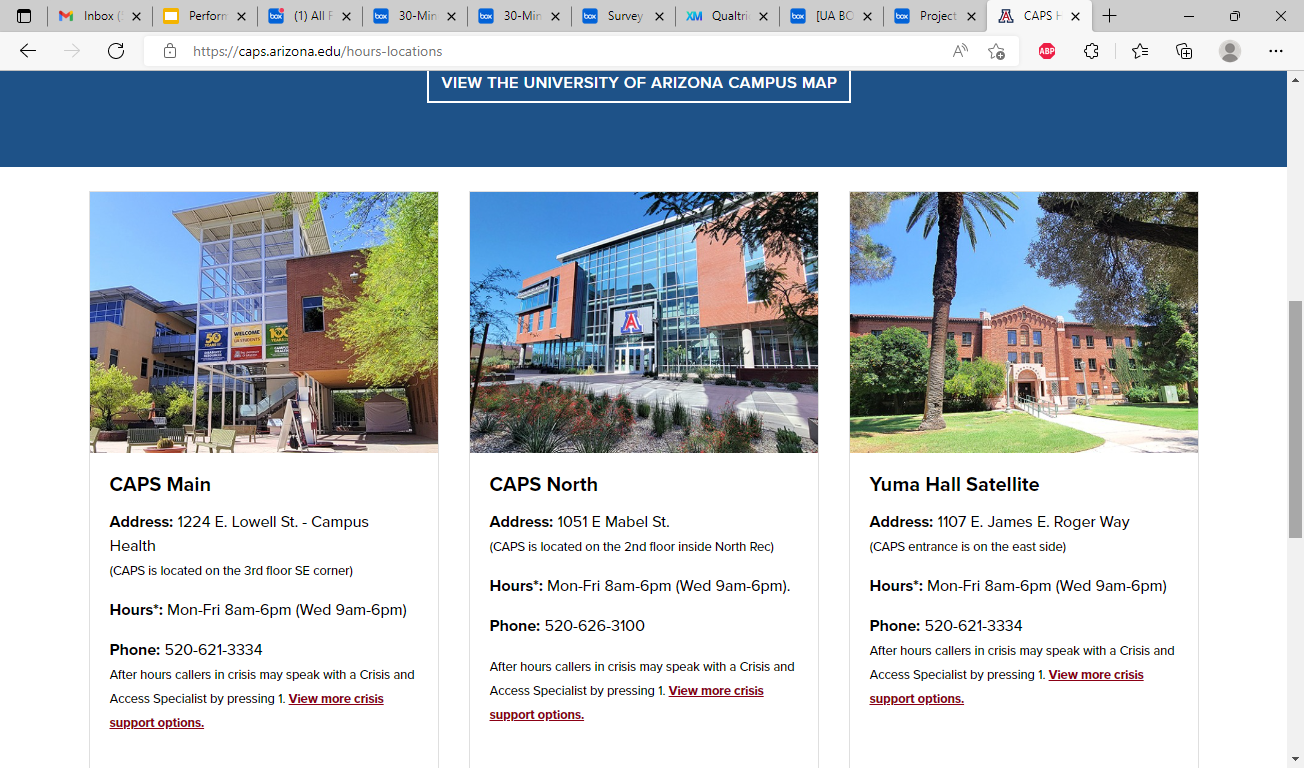 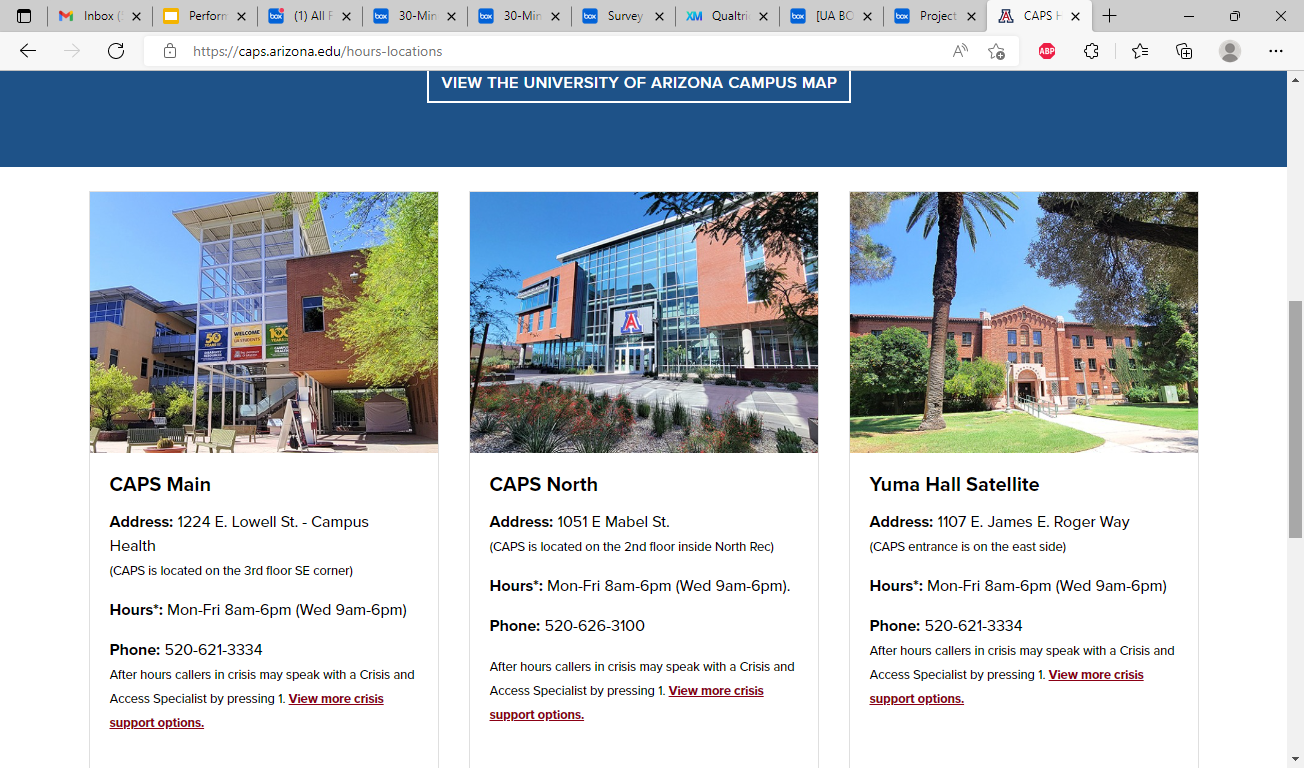 CAPS North
2nd floor inside North Rec
CAPS Main
3rd floor Campus Health
International Student Services
Native American Student Affairs
Veterinary Medicine
Immigrant Student Resource Center
LGBTQ+ Affairs
Asian Pacific American Student Affairs
Bartlett Academic Success Center
College of Agriculture and Life Sciences
Guerrero Student Center
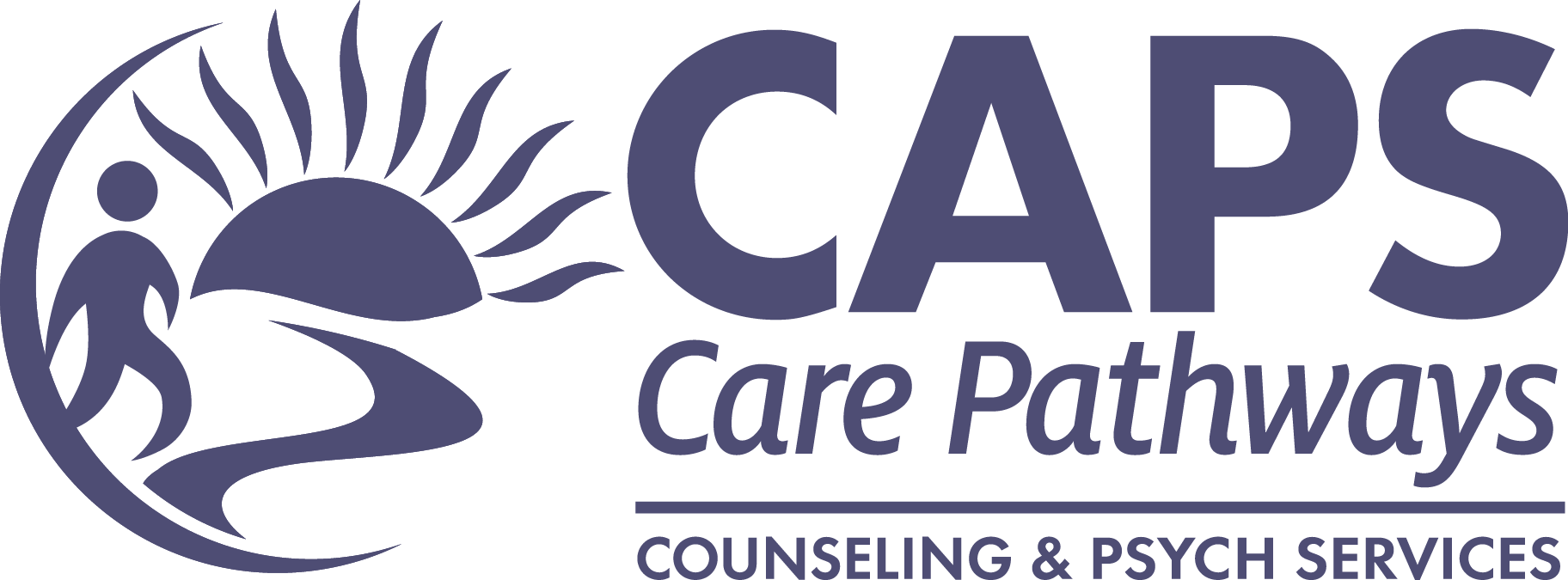 The Basics
Virtual and in-person services
Insurance is not required
Free and paid services and resources
Call or talk to your provider about options if cost is a barrier to using our services.
There are same-day crisis appointments available
Comprehensive referral support for students seeking services off-campus, out of state, or in another country is available for free
Caps.Arizona.edu
[Speaker Notes: All currently enrolled University of Arizona students can be seen at CAPS.
Arizona Online and Distance Education students qualify for three free counseling sessions with iConnectYou. 
Faculty and staff can receive mental health services through Life & Work Connections.


we always work with students to ensure they are able to access the care that they need, that they should make an appointment to see us and tell their counselor that they are concerned about financial constraints so that the counselor can talk about what options are available to them.  

There are many options available through the CAPS Care Pathways Plan to meet a wife variety of student needs and concerns. Sometimes, the best plan for a student involves other University resources or off-campus services. This can happen for a number of reasons, like insurance needs, the kind of services a student is looking for, or what would be the best match for a student's concerns. When that's the case, our care coordinators will discuss your options and help identify people to call to get started. 

We provide crisis support. CAPS 24/7 Support  Call us at 520-621-3334  Suicide & Crisis Lifeline
Call 988 
CAPS website also provides support on creating a safety plan  for suicide prevention. 
If you or someone you know is experiencing a life-threatening emergency, call 911 or go to your local emergency room.]
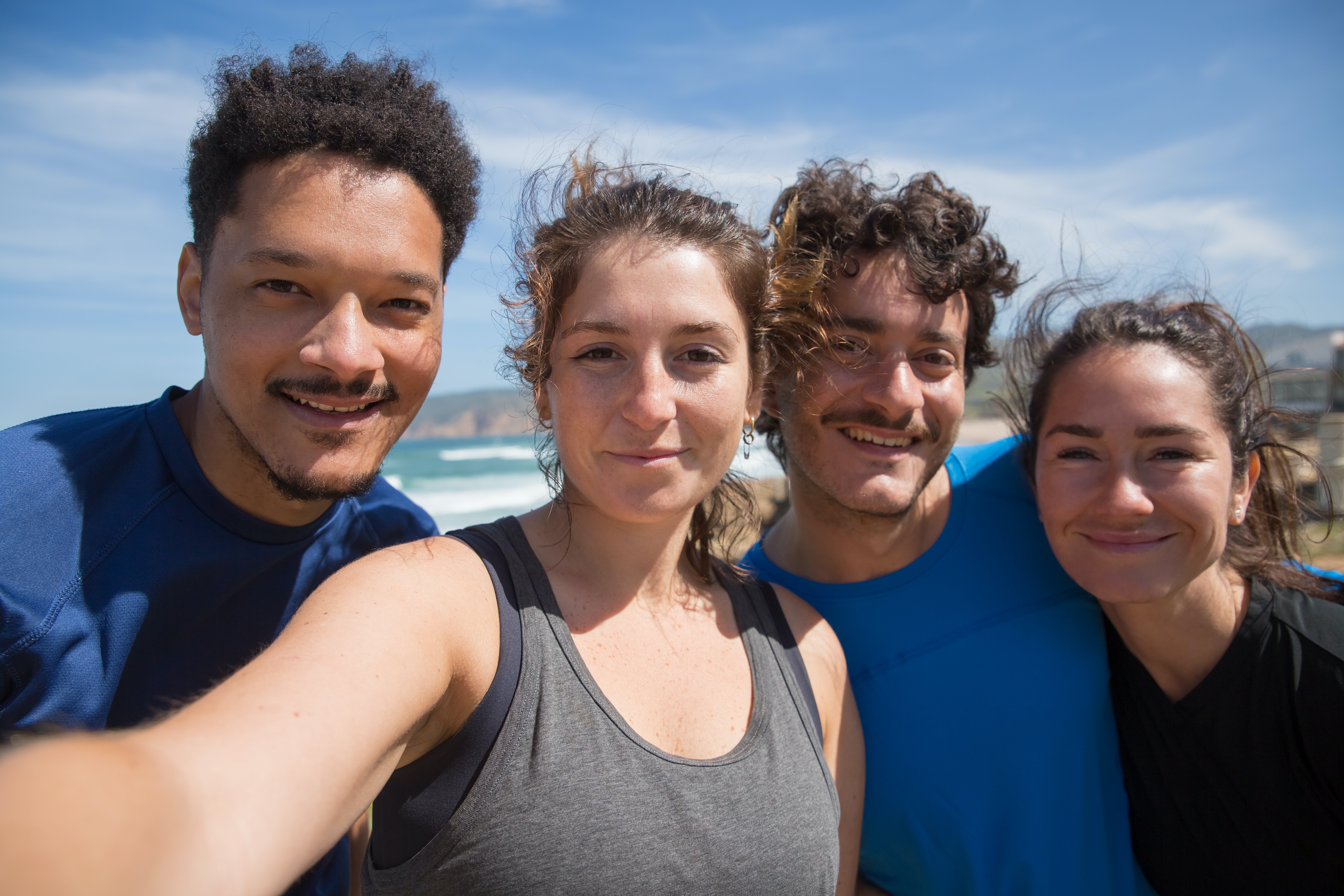 We believe mental health support…
comes in many forms
should support the whole student
should give you options
is collaborative
is individual to you
Mental Health Support Comes in Many Forms
Short-Term Medication Management
Groups & Workshops
Identity-Inclusive Services
Specialty Services & Assessments
Peer Support
Free Services & Resources 
Free On-Demand Tools
Brief Counseling
Survivor Support
Crisis Support
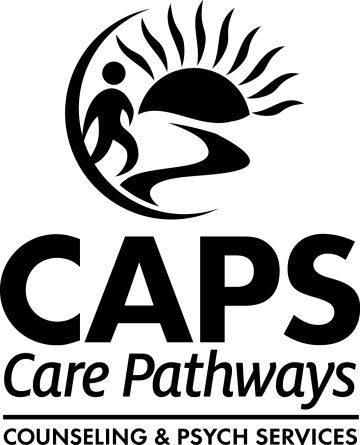 caps.arizona.edu/caps-care-pathways
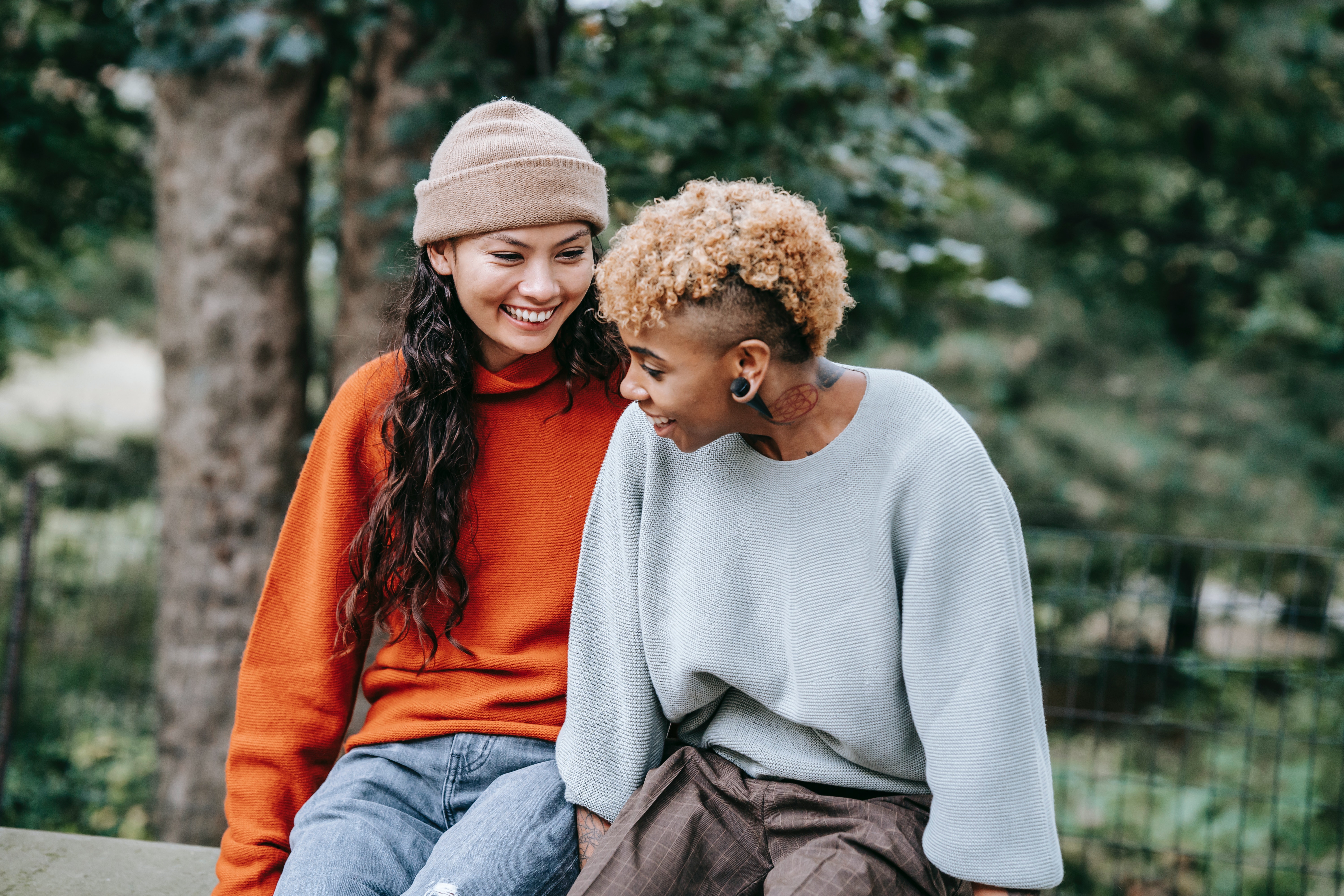 Identity-Inclusive Services
Cultural & Resource Center Counselors & Liaisons
Drop-In Groups
LGBTQ+ Mental Health
Search Providers by Specialty & Identity
Peer Support
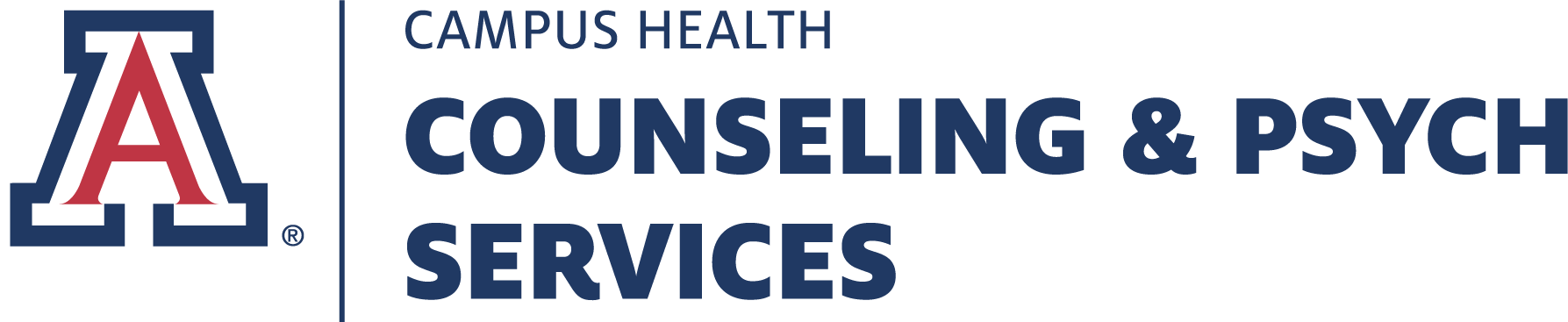 How to get started
Visit caps.arizona.edu/appointments and choose the appointment type you need.
At your first appointment, you’ll meet with a counselor for about 45 minutes to talk about your most important concerns and goals. 
You’ll collaborate with your counselor in planning: 
Strategies to use outside of the session
Tools and resources
Custom Care Plan
Caps.Arizona.edu
caps.Arizona.edu/appointments
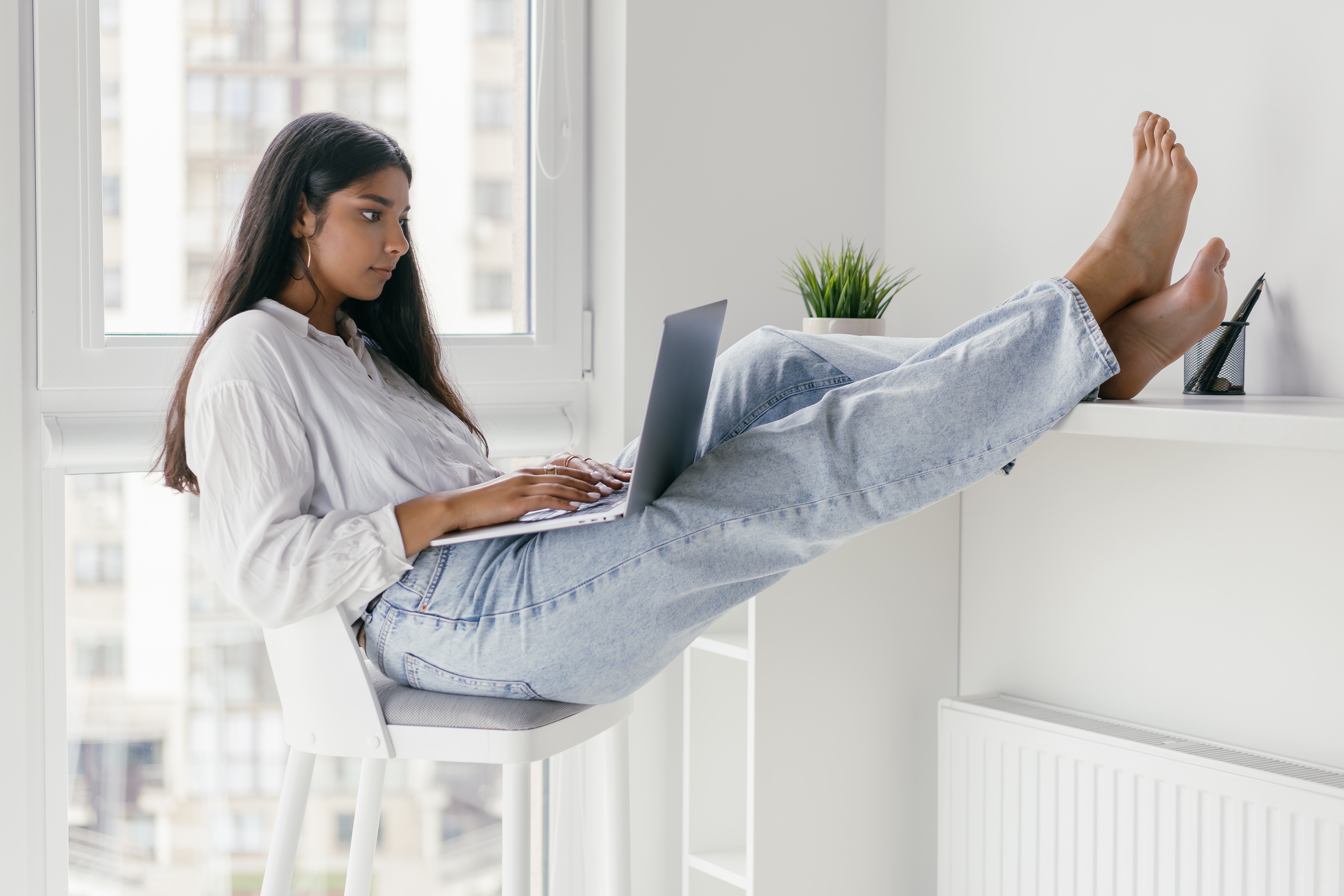 On-Demand resources
Togetherall
TAO (Therapy Assistant Online)
On-Demand Hub
Self-Care Hub
Tools for What’s Happening Now
Prevent Suicide
Friend2Friend
Mental Health Screenings
Pathways to Wellness
Living Wild
Caps.Arizona.edu/on-demand
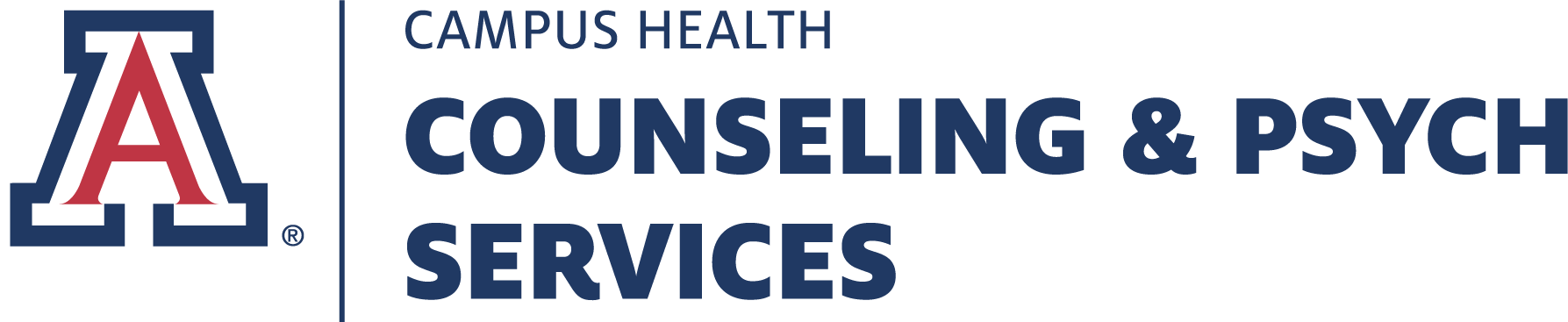 Free Online Tools : Togetherall
Togetherall is a safe, anonymous, and free online space dedicated to mental health concerns and challenges.  You can give and get support from others who have been there, learn new strategies, and unlock helpful self-care tools.
caps.arizona.edu/togetherall
Caps.Arizona.edu
[Speaker Notes: https://www.youtube.com/watch?time_continue=39&v=lhbJ0reQb9k&feature=emb_logo]
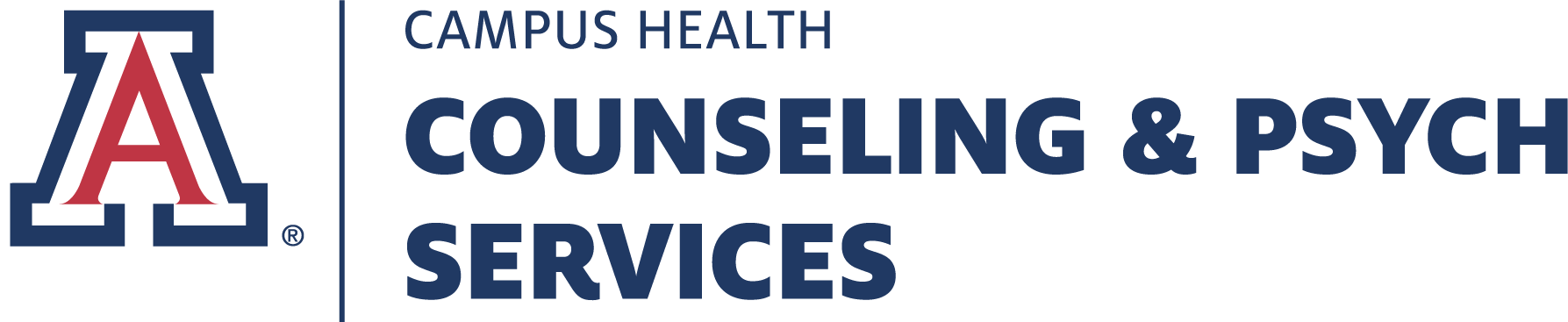 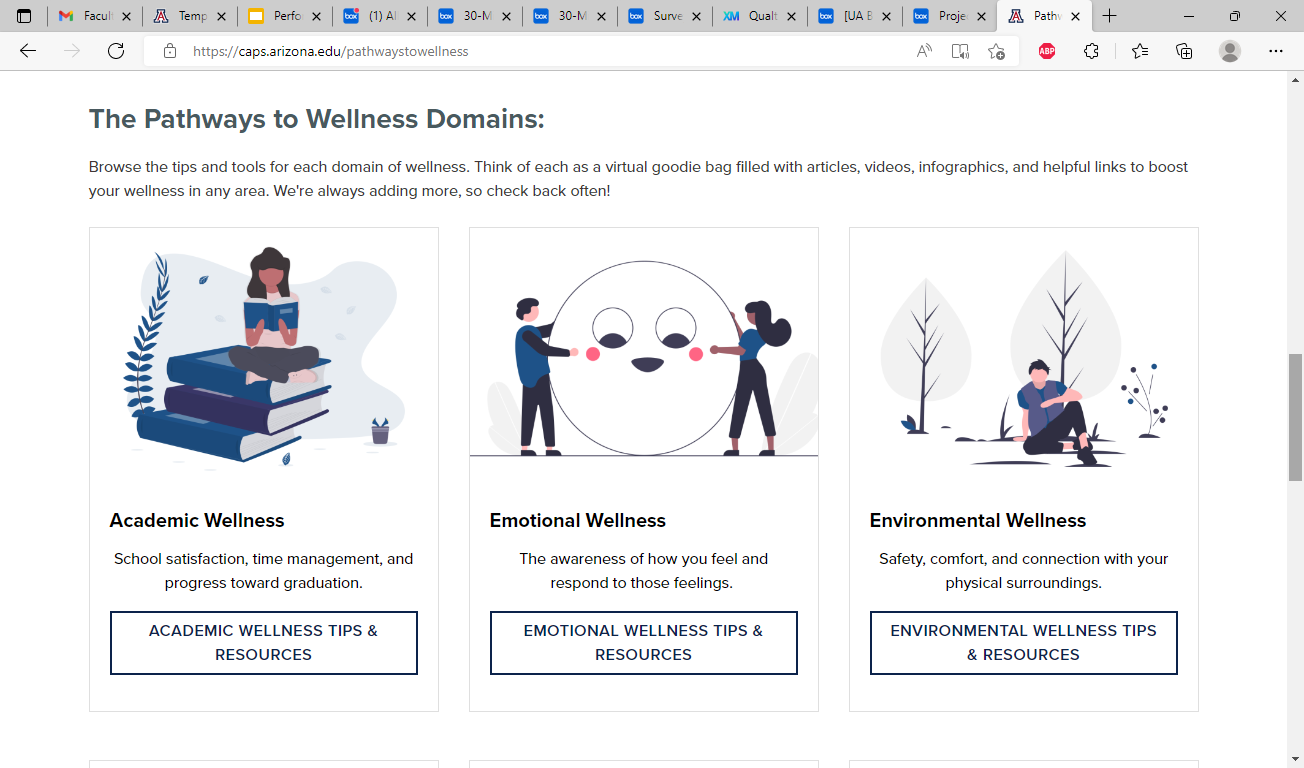 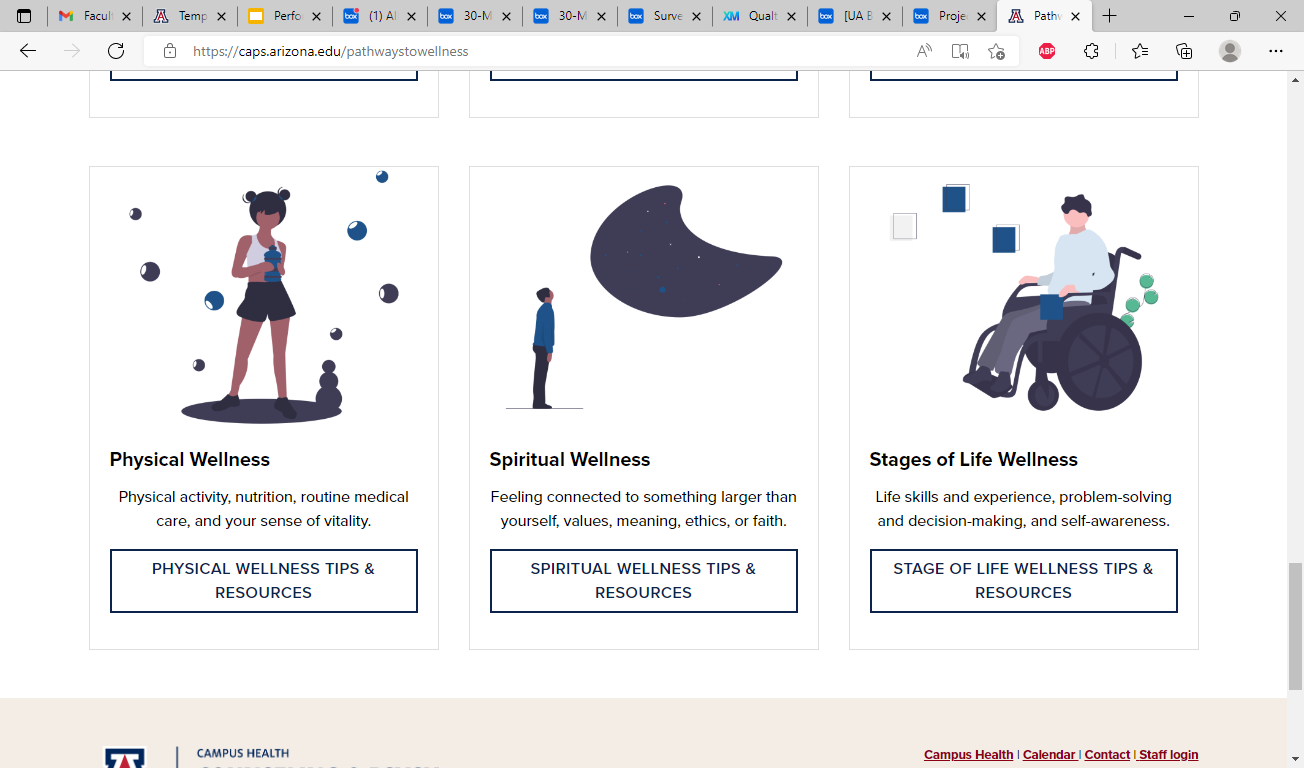 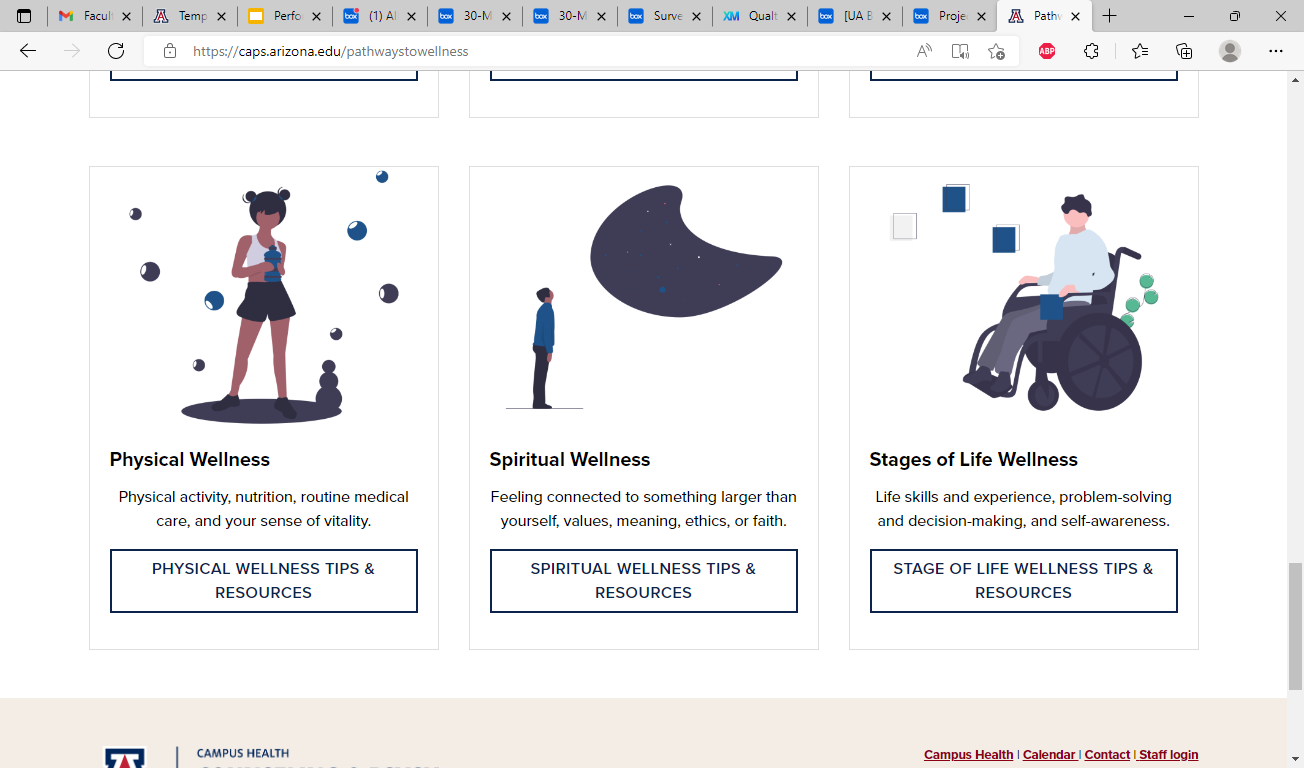 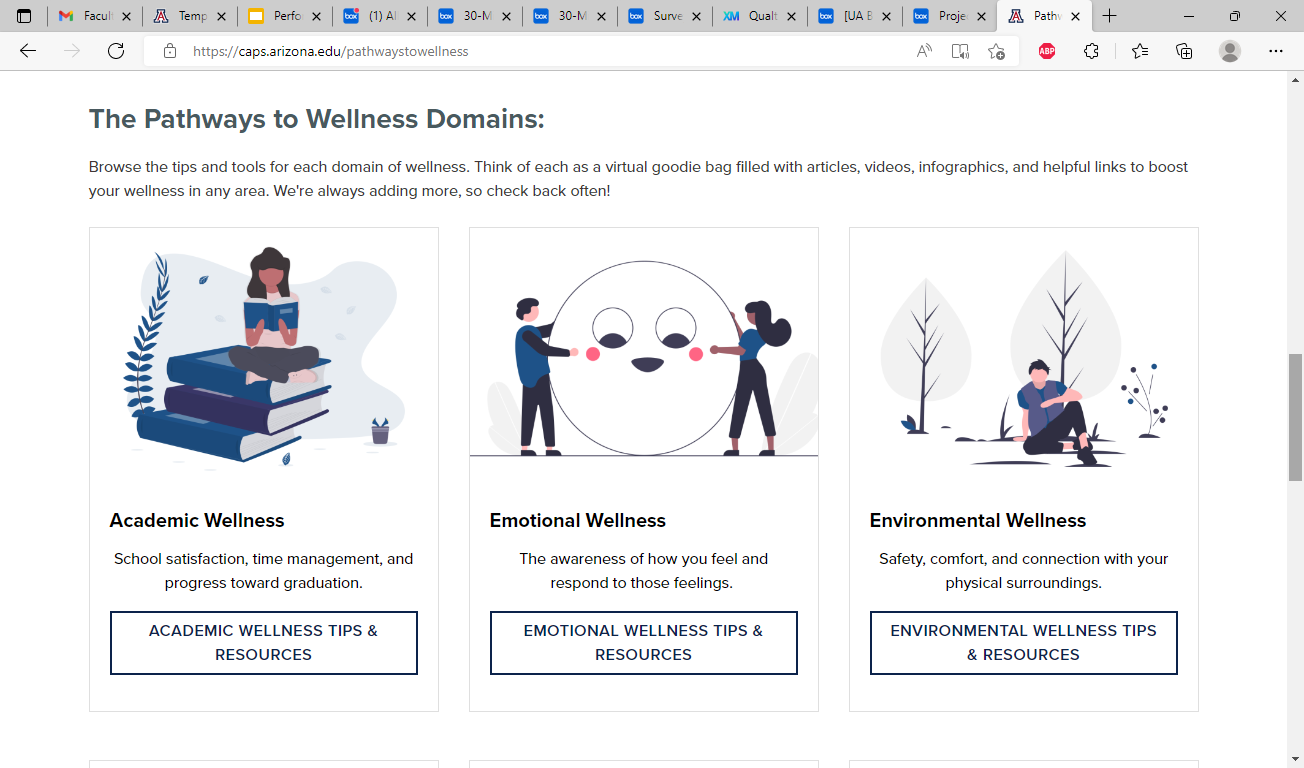 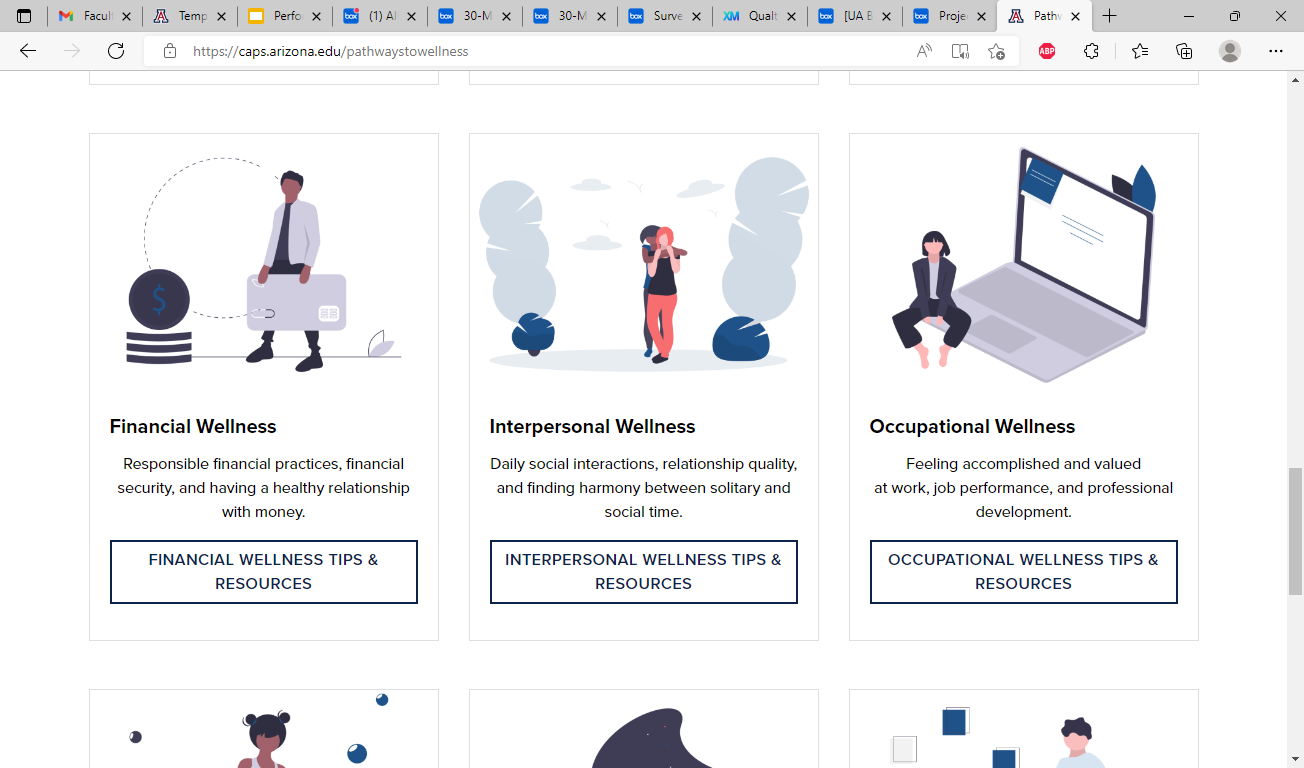 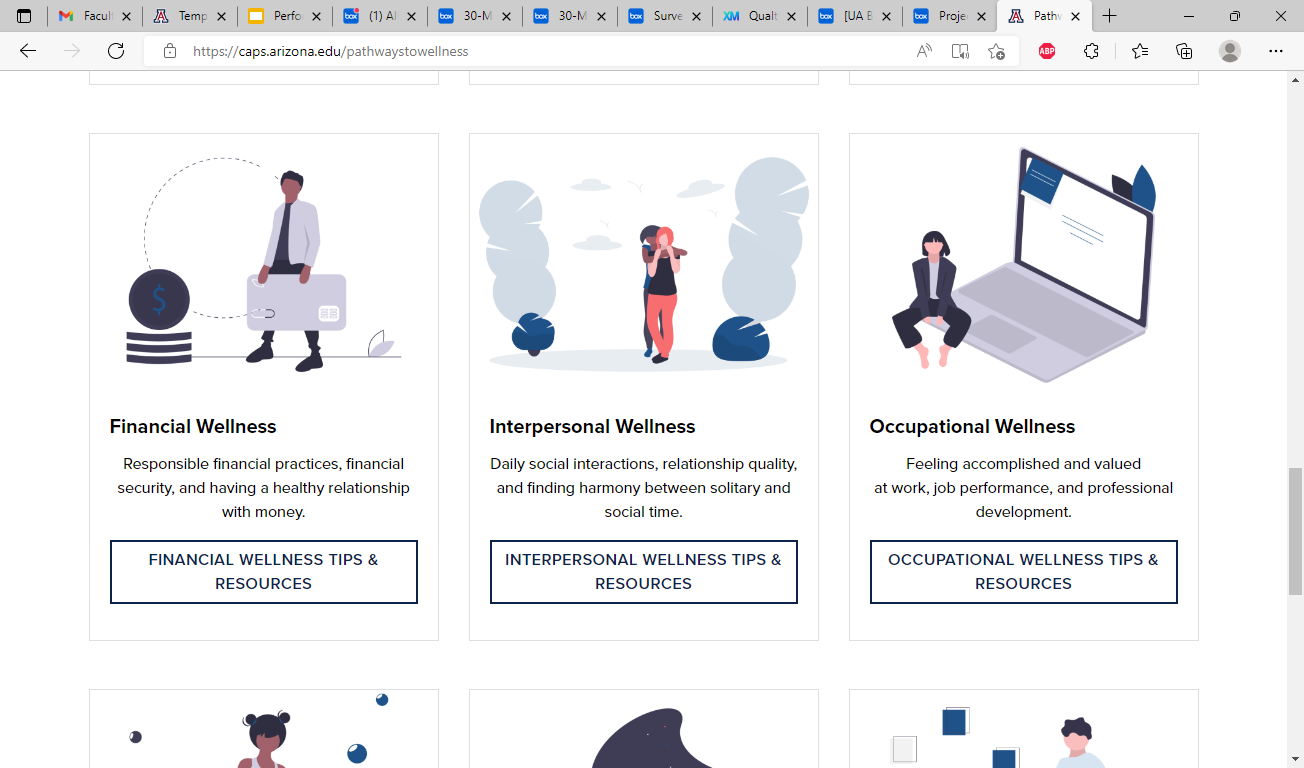 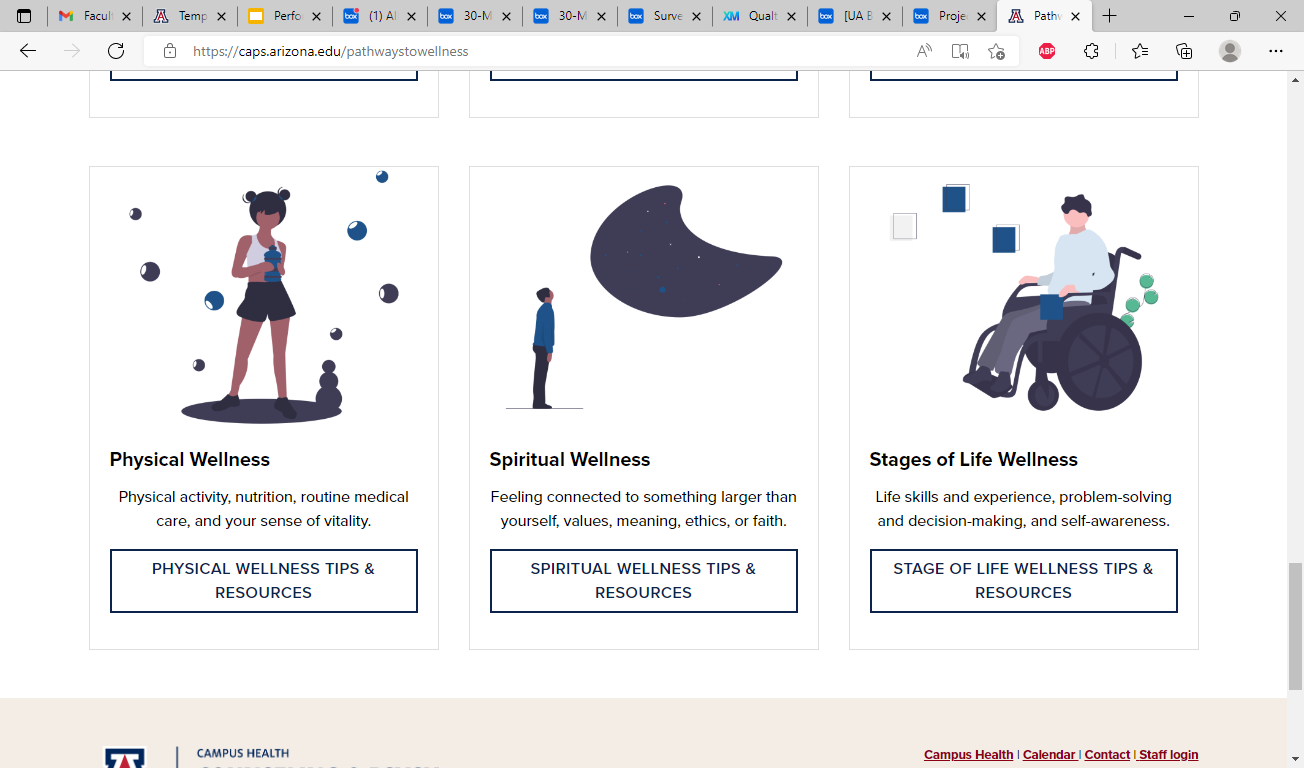 On Demand
Personal Wellness Plan
Caps.Arizona.edu
Caps.Arizona.edu/on-demand
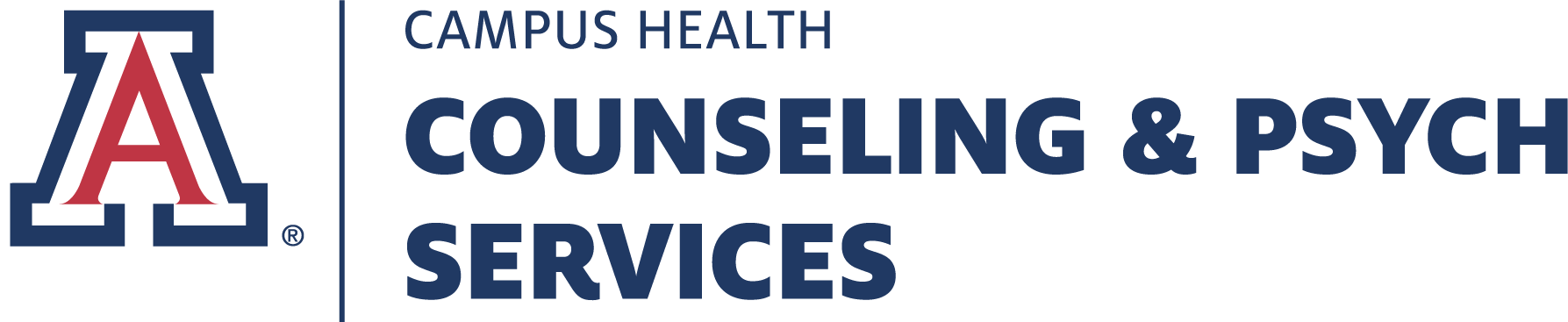 Survivor Support Services
Confidential services for students of any gender identity who have been impacted by stalking, sexual assault, dating violence, revenge porn, abuse, or harassment.
Survivor Advocacy
Free
Emotional & academic support
Court accompaniment
Safety planning
Survivor Support Group
Law enforcement and/or Title IX navigation
Information & Education
Oasis Counseling
Individual counseling & therapeutic treatment
Free initial therapy session
Low-cost follow-up sessions
Optional wrap around care with Survivor Advocacy
Caps.Arizona.edu
survivorsupport.arizona.edu
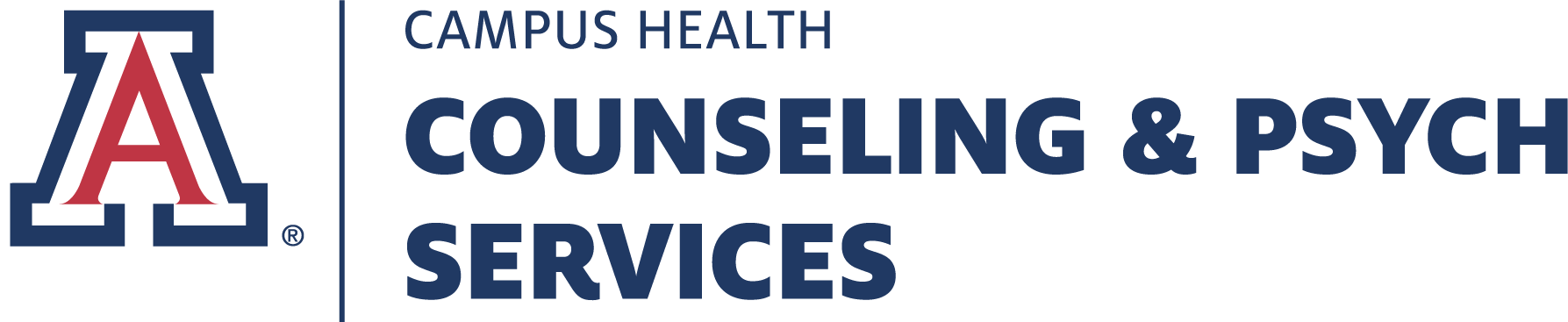 Peer support
Get & give support through peer-led programs
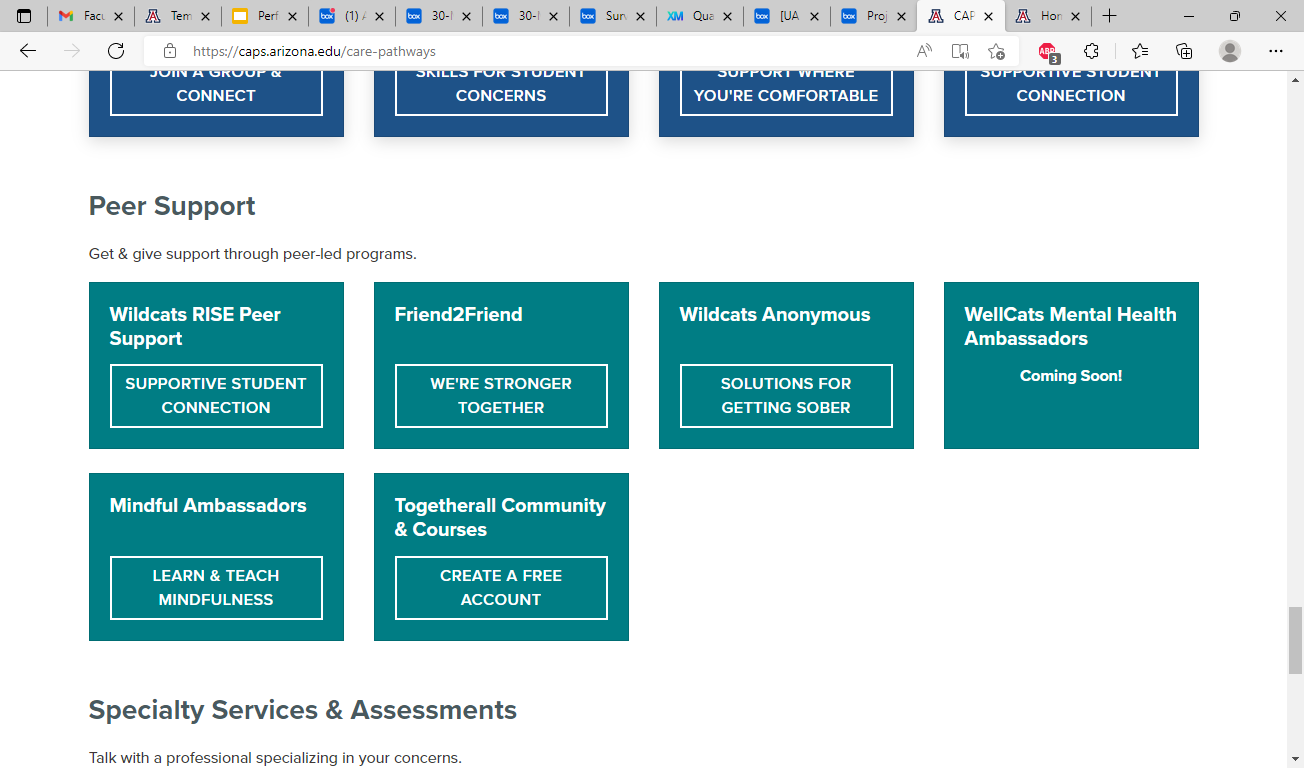 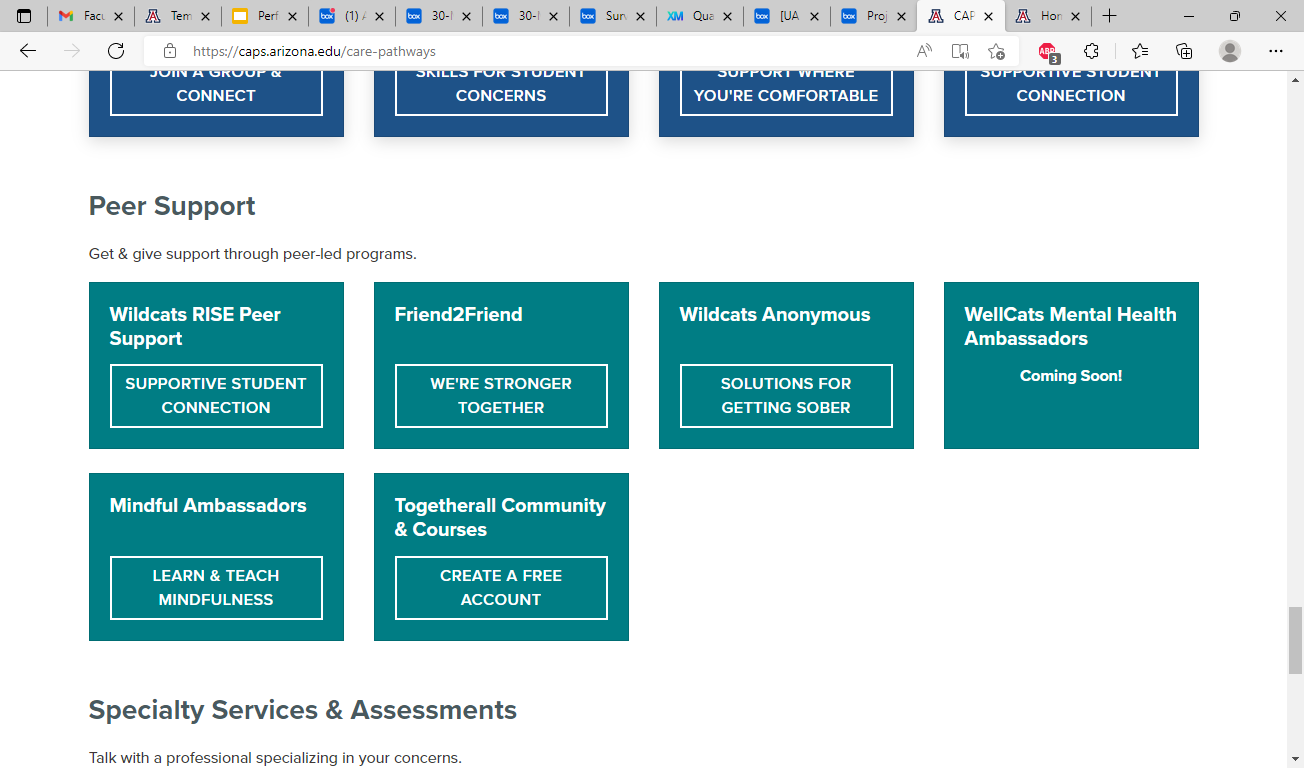 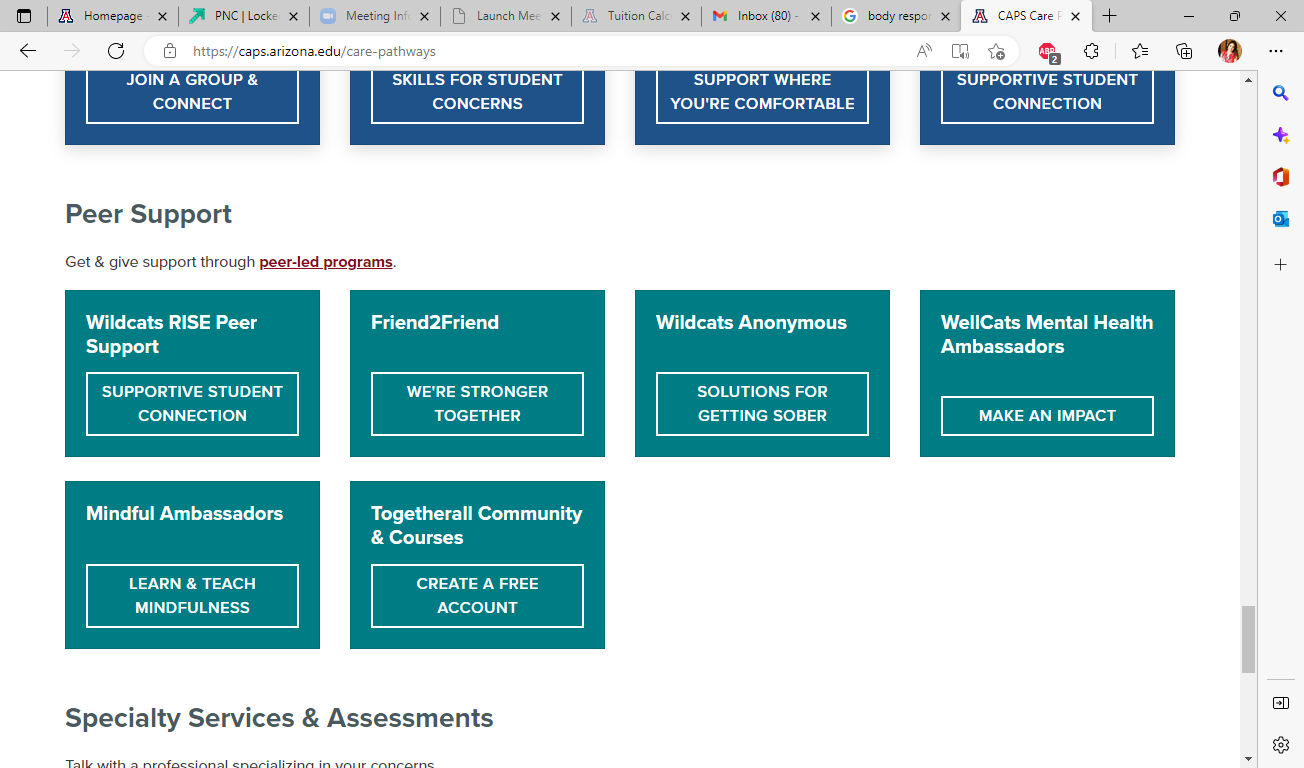 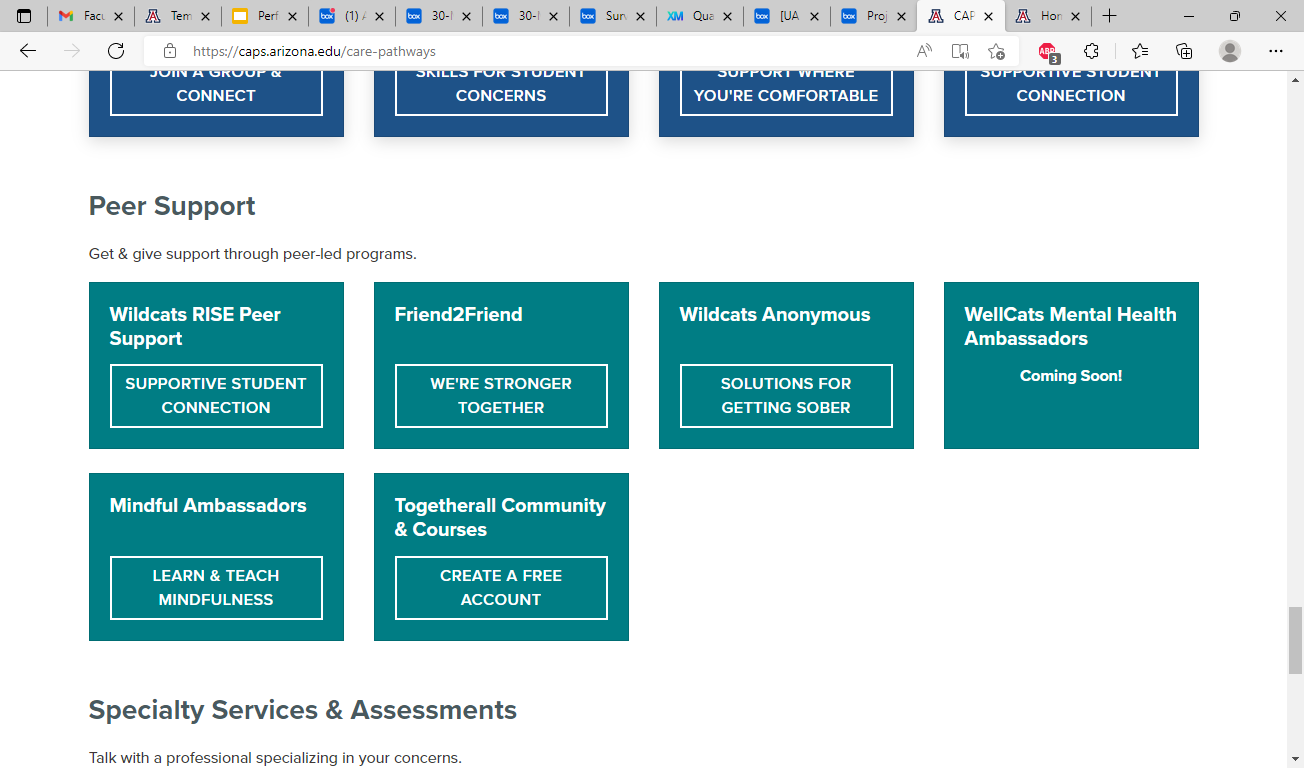 Caps.Arizona.edu
Caps.Arizona.edu/on-demand
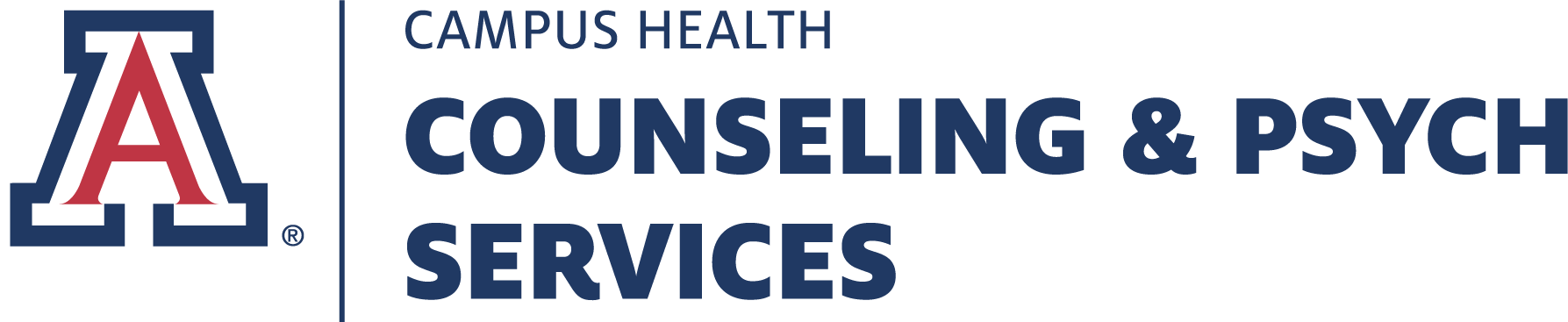 Top reasons students come to caps
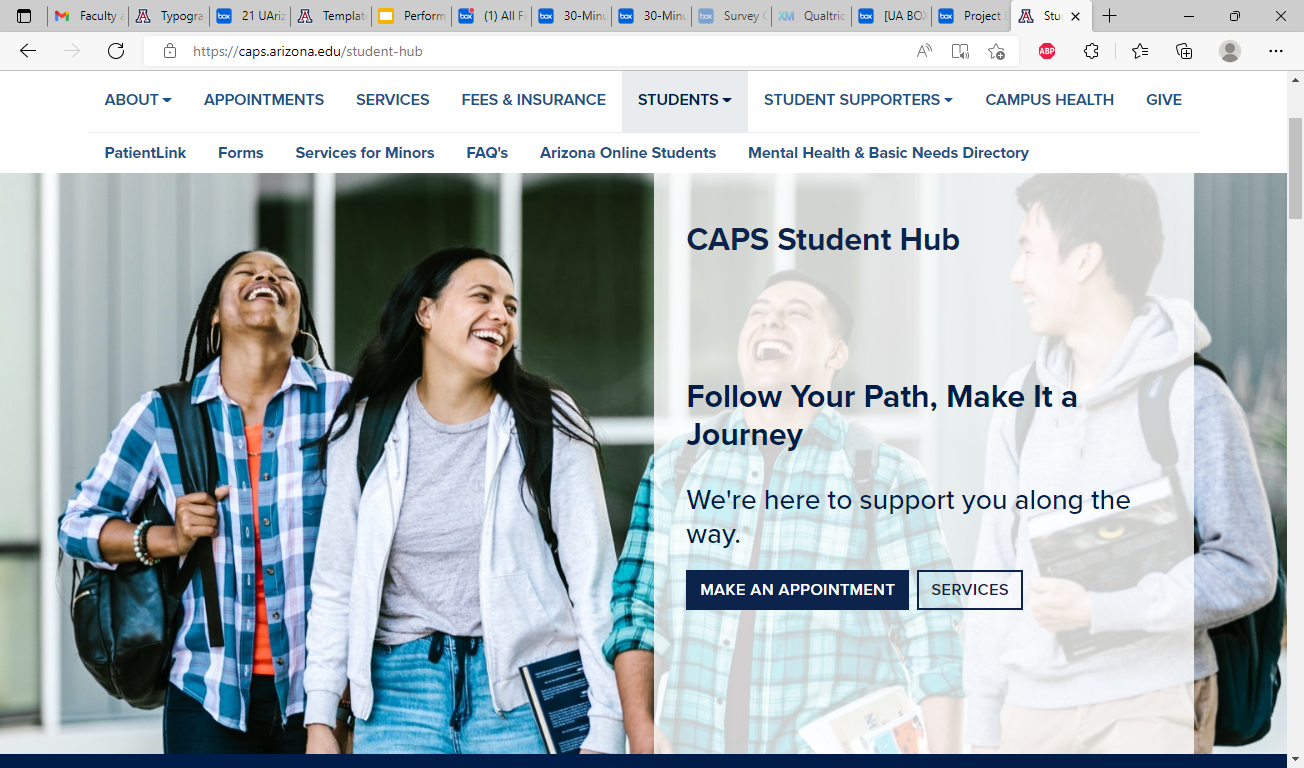 Anxiety is consistently a top reason students seek mental health services.
Depression
Overwhelm
Feeling isolated 
Friend, family, or relationship concerns
General or academic stress
Transitions and life stages
Grief or loss
 Trauma
Caps.Arizona.edu
GRAD STATS
Graduate Students today tend to be over 30 years of age and have responsibilities outside of academia, such as primary caretaker/parent, and hold employment either as a graduate assistant or outside of their university. 
Studies show mental health problems are higher among PhD students with 1 in 2 PhD students experiencing psychological distress.
Grad students are more than six times as likely to experience depression and anxiety compared to the general population.
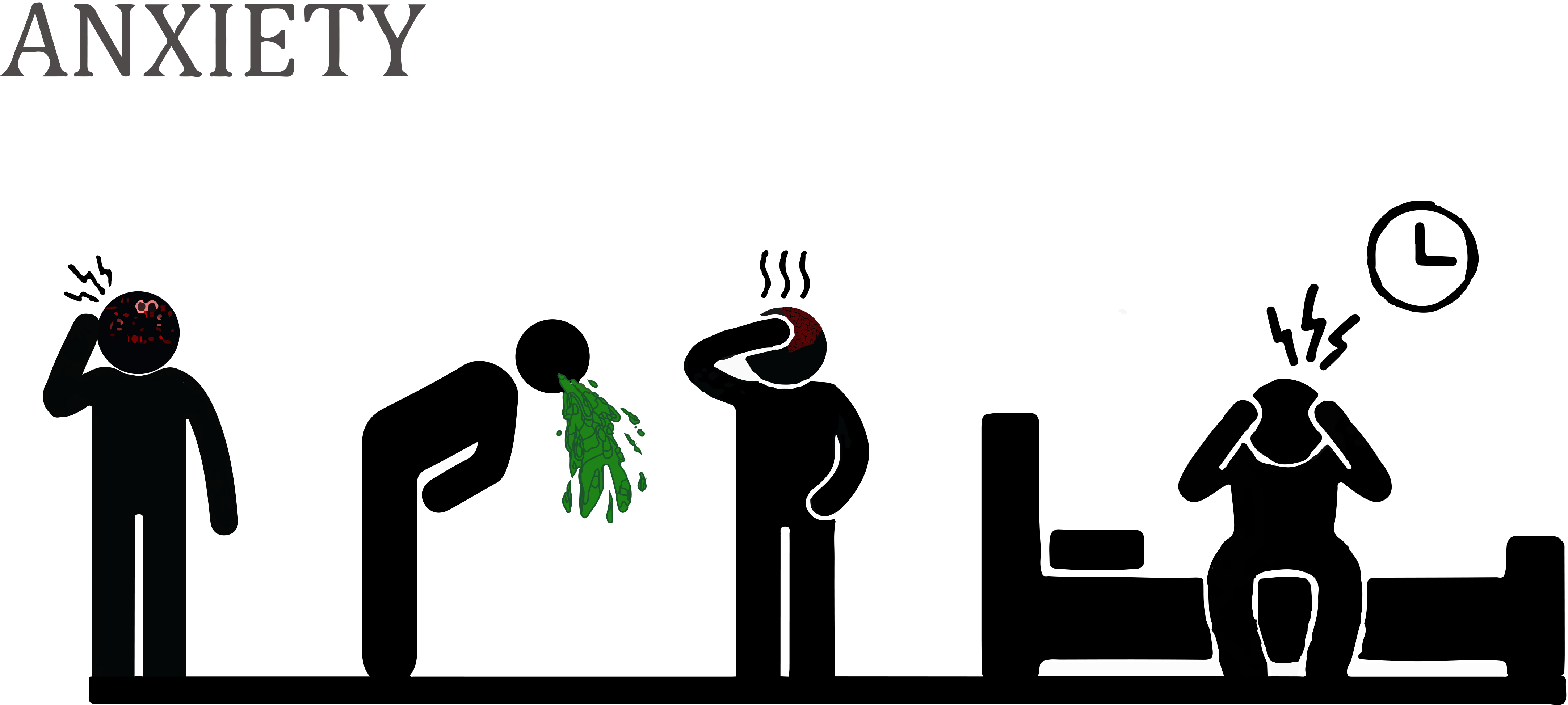 Caps.Arizona.edu
COMMON CONCERNS FOR GRADUATE STUDENTS
Financial stress
Persistent fear of failure—Impostor Syndrome
Competitive academic job market
Inadequate support
Work-life imbalance/Heavy work loads
Social isolation
Parental/Family demands
16
WHAT CAN HELP?
Recognizing the signs of mental distress in ourselves and others (CARE Method).
Normalize and acknowledge Impostor Syndrome and build relationships with peers to support one another and alleviate fear.
University Counseling & Psychological Services
Developing supportive relationships with university supervisors, faculty members, and fellow grad students.
Become familiar with university and community resources.
Build resilience: make self care a priority. Remember, self-care is not selfish! We have to be well to do well.
Groups
https://caps.arizona.edu/group-schedule
Mental Health Mastermind Grad Group
Thursday Grad Student Support Group
Women, Transgender, and gender Non-Conforming Grad Students Support Group
You’re Not Alone
Peer Counselor Grad Group Fridays 1:00-1:30 
     https://arizona.zoom.us/j/87506076263
Feel Good in Grad School Resource Page
https://caps.arizona.edu/self-care-tips-grad-students
Graduate student Resources
Stress
Is “normal” and expected
Can be good (motivating) or bad (debilitating)
May have a range of severity
Is impacted by your perception
May interfere with life
Doesn’t necessarily indicate a mental health disorder
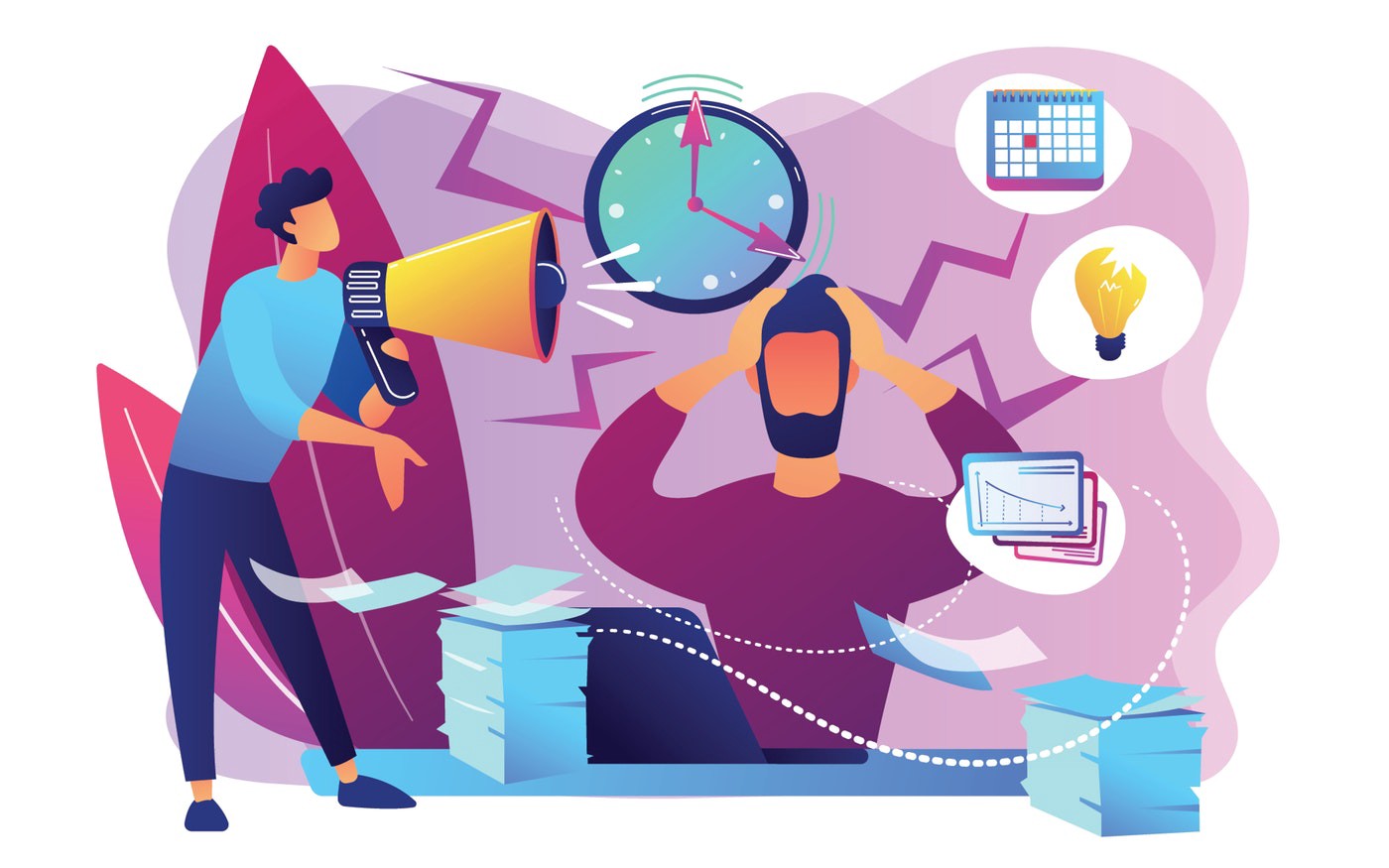 Caps.Arizona.edu
Stress/anxiety Symptoms
Physical signs:
Headaches
Stomach aches
Muscle pain
Fatigue
Change in appetite
Emotional signs:
Mood swings
Constant worry
Racing thoughts
Feeling overwhelmed
Irritability
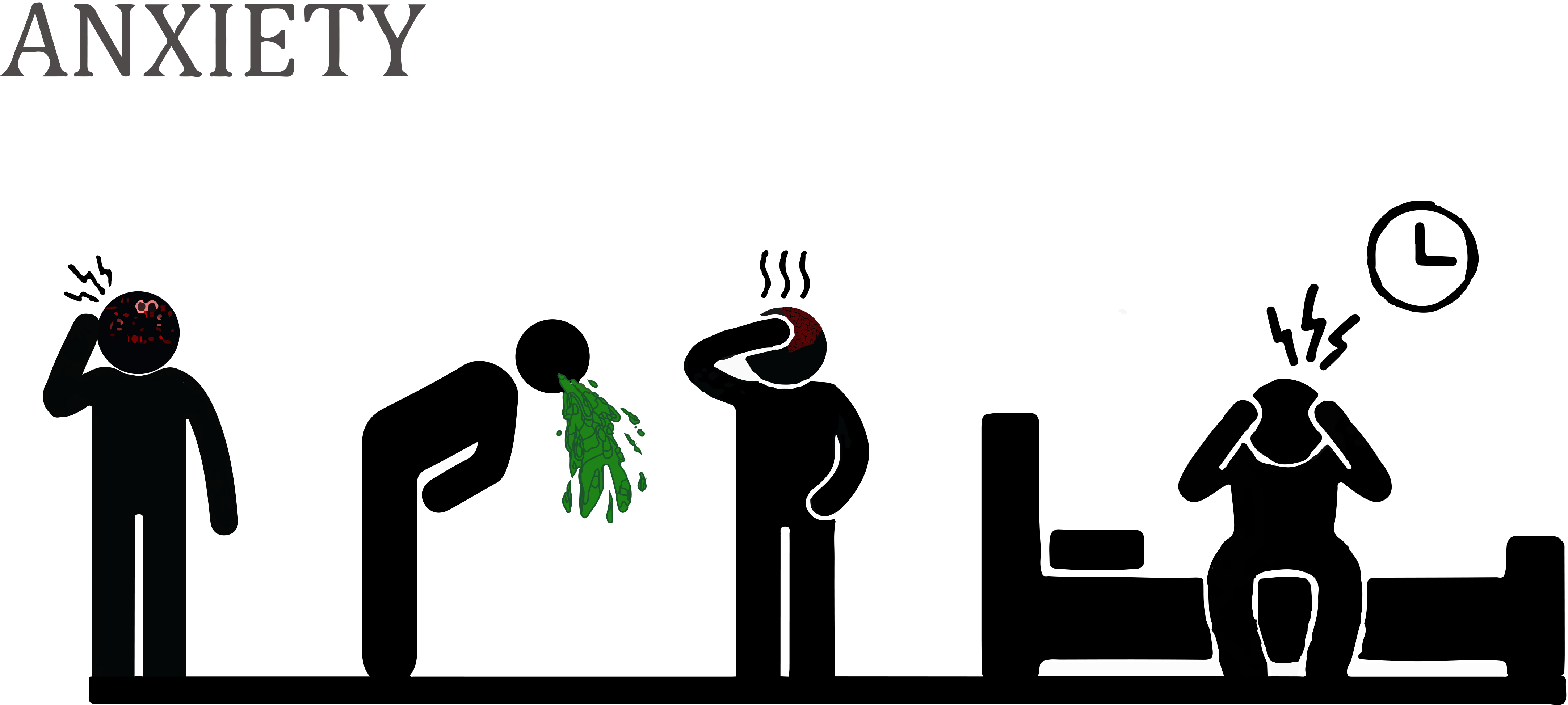 Caps.Arizona.edu
Stress/anxiety Symptoms
Cognitive signs:
Forgetfulness
Confusion
Difficulty concentrating
Decreased motivations
Trouble problem solving
Black and white thinking
Catastrophizing
Behavioral signs:
Isolating
Avoidance/Procrastination
Trouble falling or staying asleep
Increase in drug/alcohol use
Less time spent on self-care
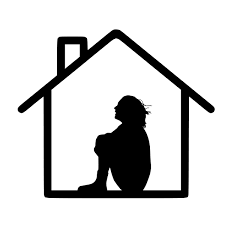 Caps.Arizona.edu
Stress Reduction Steps
Learning your personal signs of stress
Prevention- be aware of warning signs of stress, act early to prevent escalation
Consistent self-care
Ask for help and use your resources
Focus on what you have control over
Learn how to control physiological reactions to stress
Challenge your perspective: The 5x5 rule – “If it won´t matter in 5 years don’t spend more than 5 minutes stressing about it”
Caps.Arizona.edu
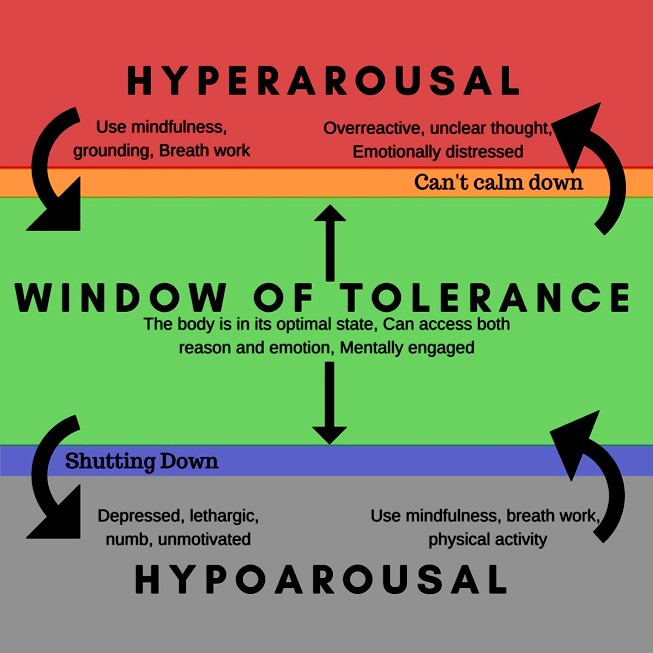 Widening your window of tolerance (WOT)
Caps.Arizona.edu
Self-Care Daily
Meet your basic needs: get enough food, sleep, water and movement.  Make these things your first priority when stressed, instead of your last.
Do something that makes you happy every day and allow time for self-soothing: soothing music, meditation, prayer, quiet time alone
Practice gratitude.  Writing down 3 things you are grateful for every day will improve your outlook on life.
Connect with others.  
What does self-care mean to you? – Taking a breath,
 going for walk, taking a nap, journaling, reading for fun!…
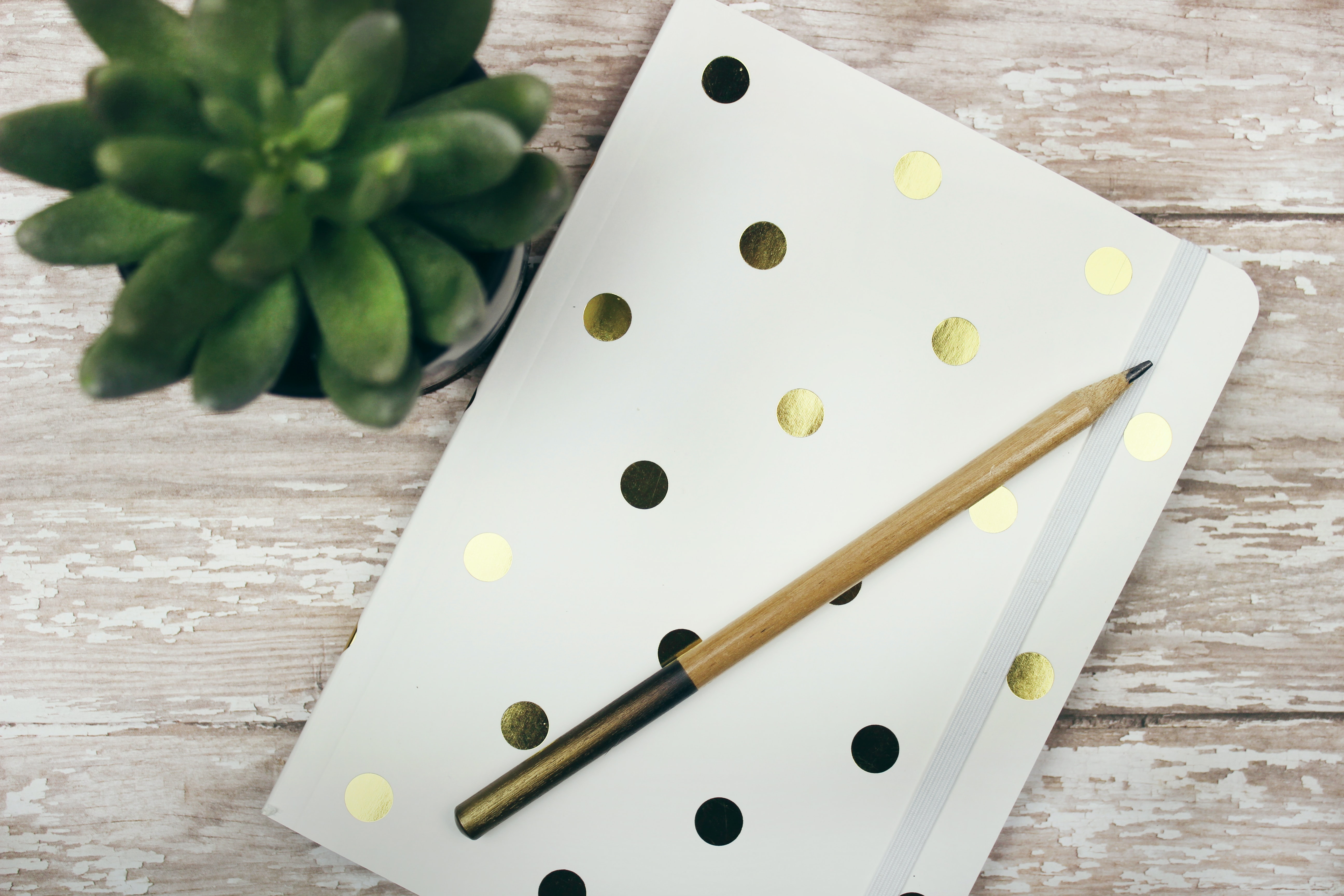 Caps.Arizona.edu
Diaphragmatic Breathing
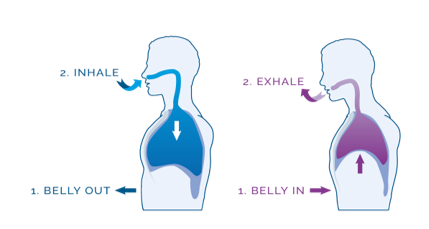 Taking slow breaths using your diaphragm activates your body's relaxation response.
Caps.Arizona.edu
Grounding
Caps.Arizona.edu
Notice – care – help
Signs You or someone you know is Struggling
Change is the key word.
abrupt or radical changes in appetite, sleep, behavior, hygiene, weight, general appearance, and/or mood.
What are you/they saying?
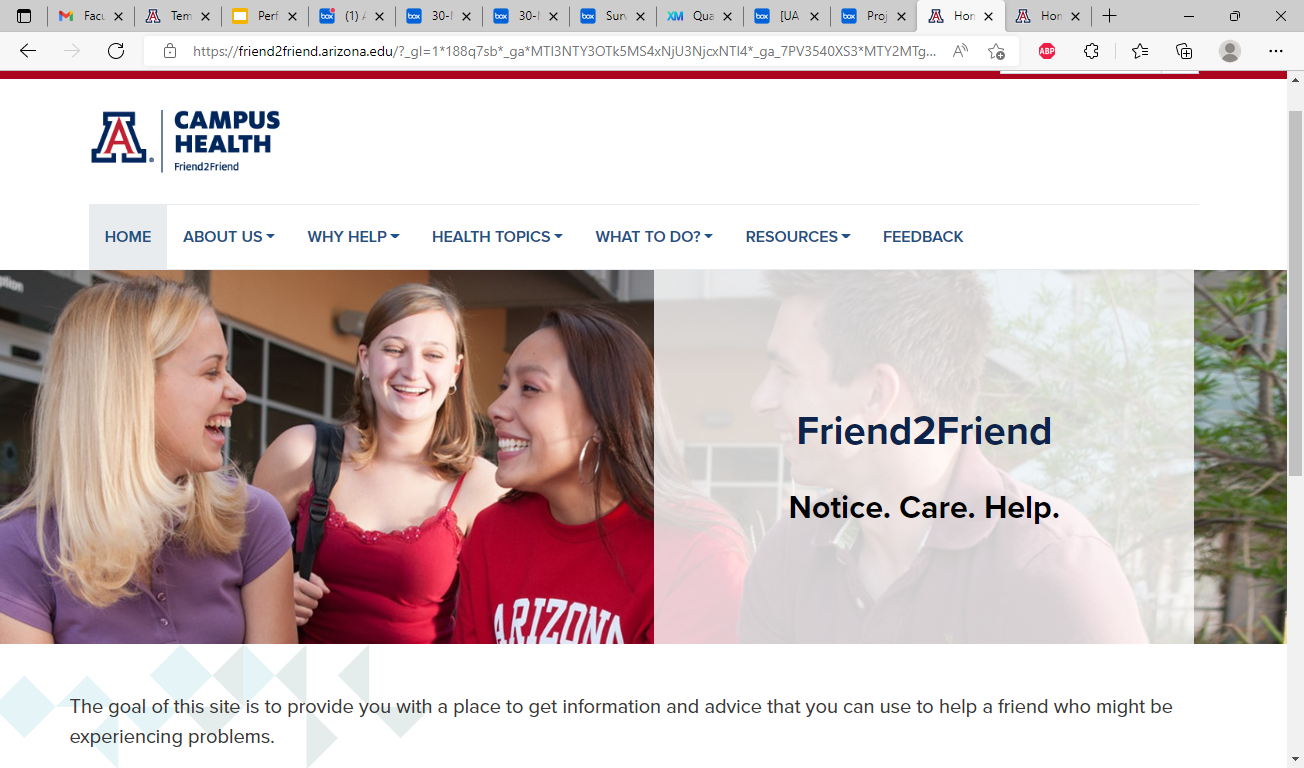 feeling too much pressure
not wanting to go on
feeling overwhelmed or hopeless
having a hard time
things seem pointless or meaningless
wanting to die
having no reason to live
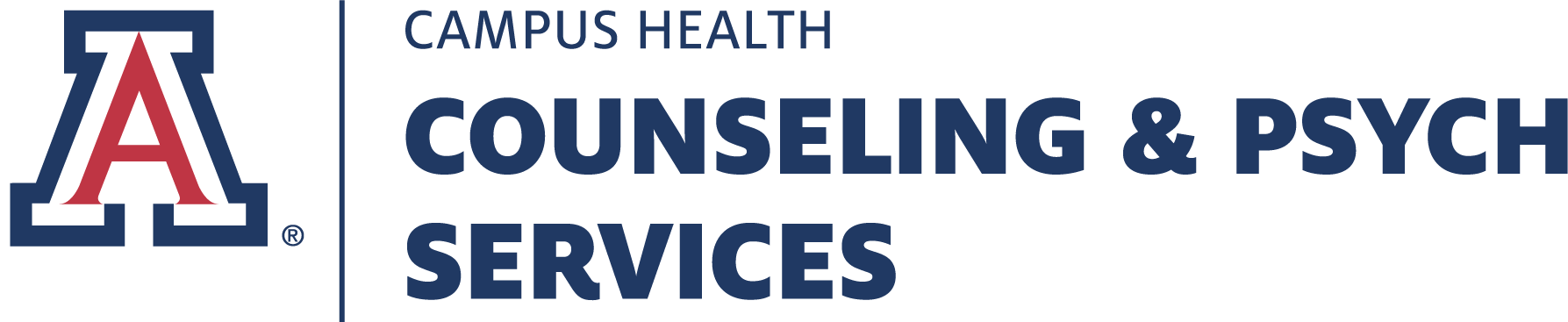 Caps.Arizona.edu
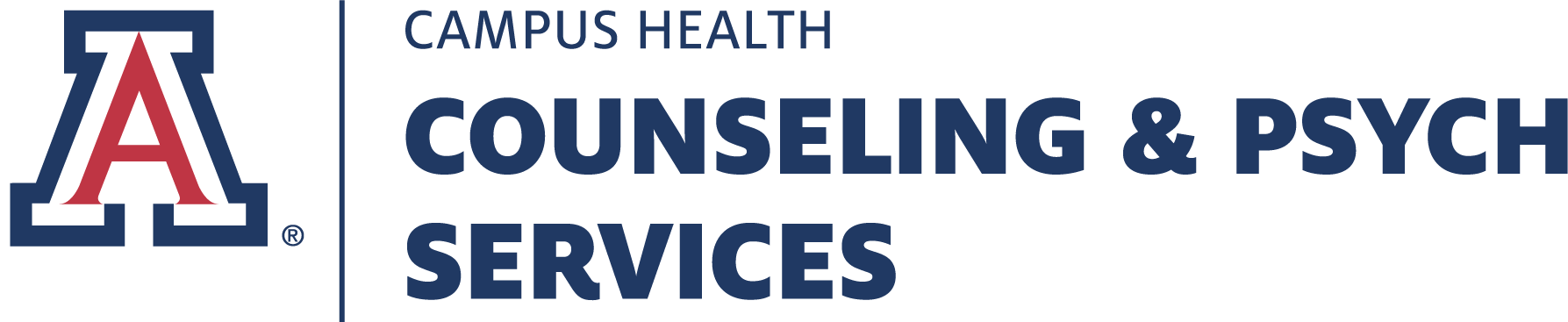 CARE Method for Reaching out to a Friend for help
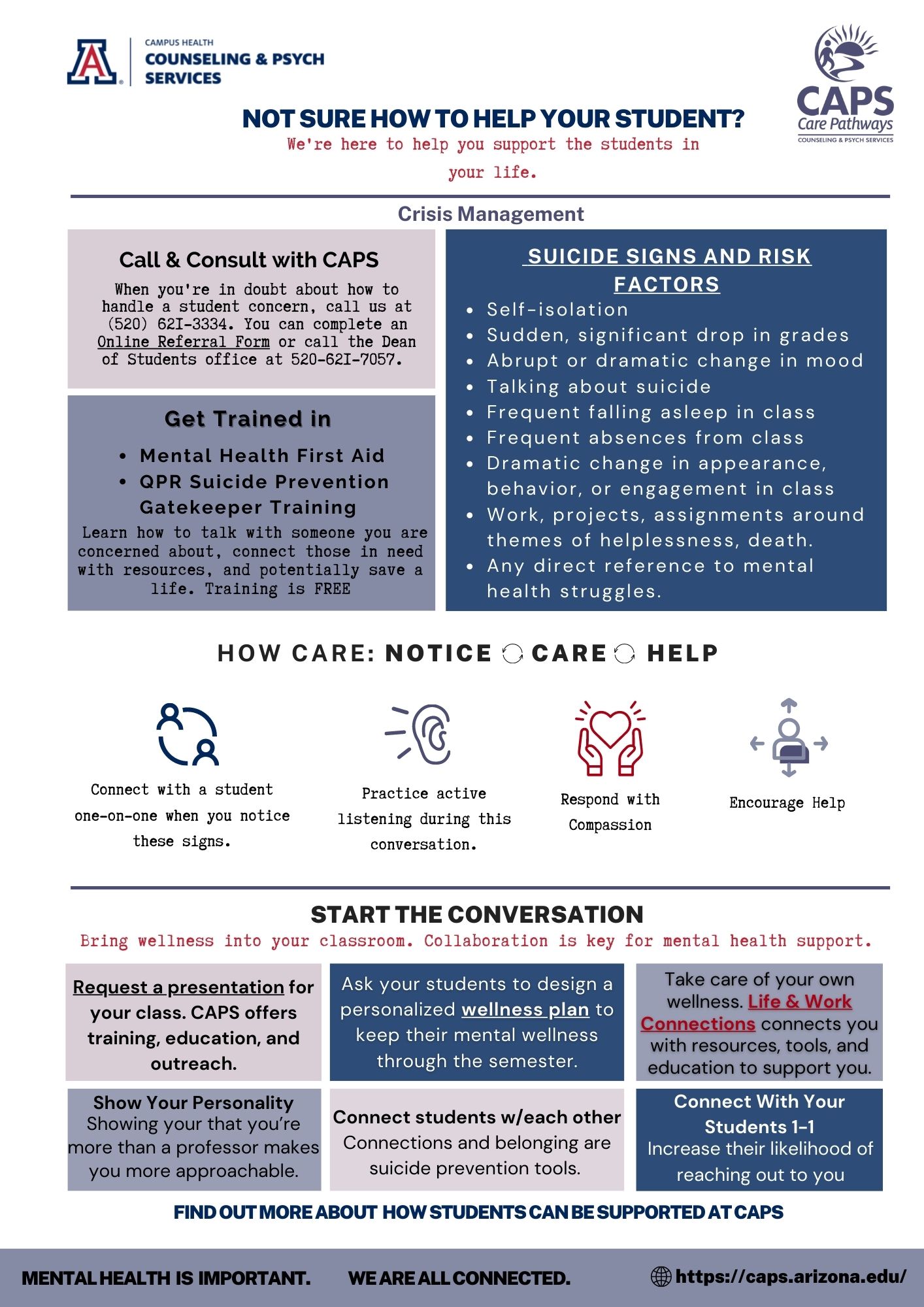 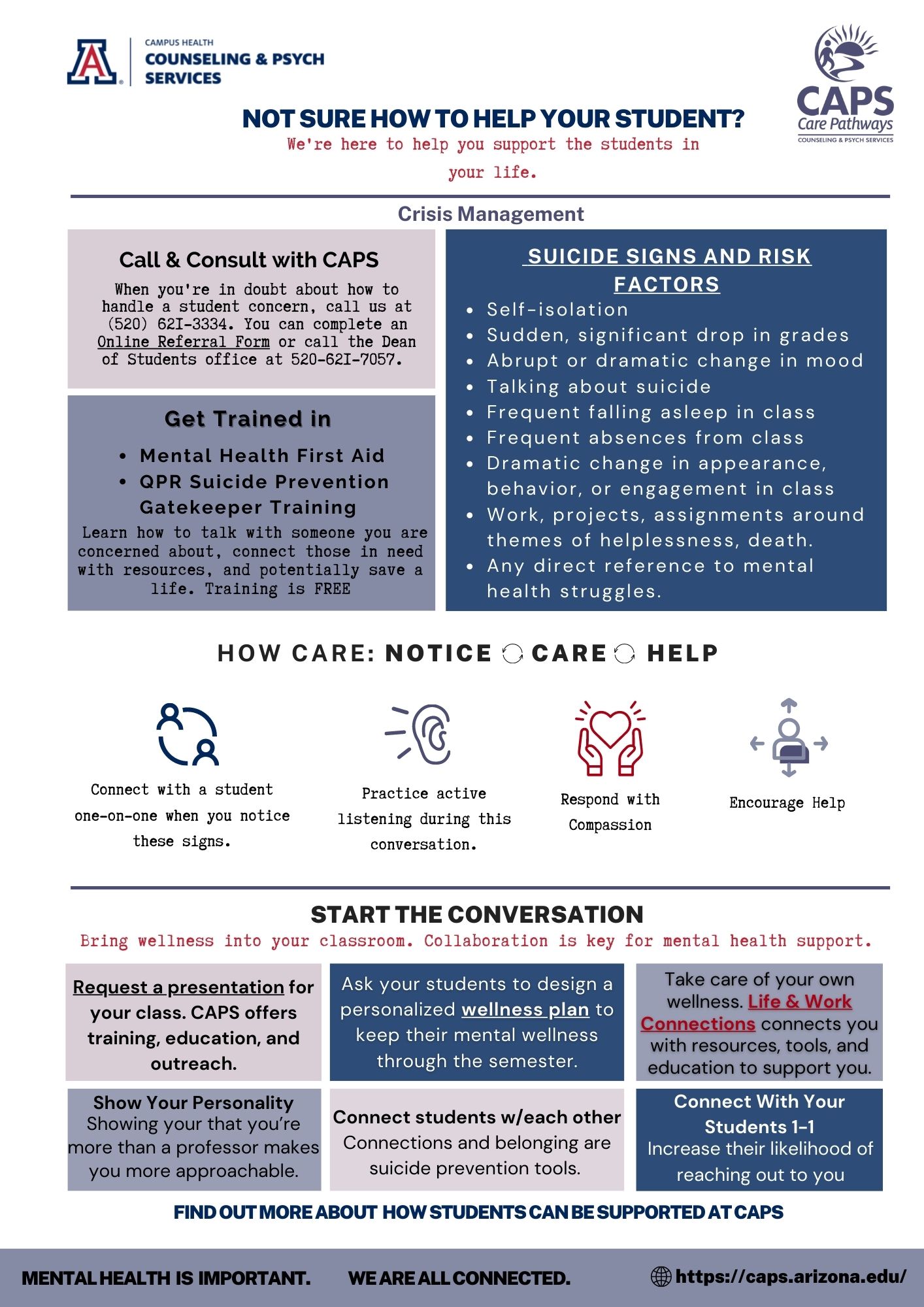 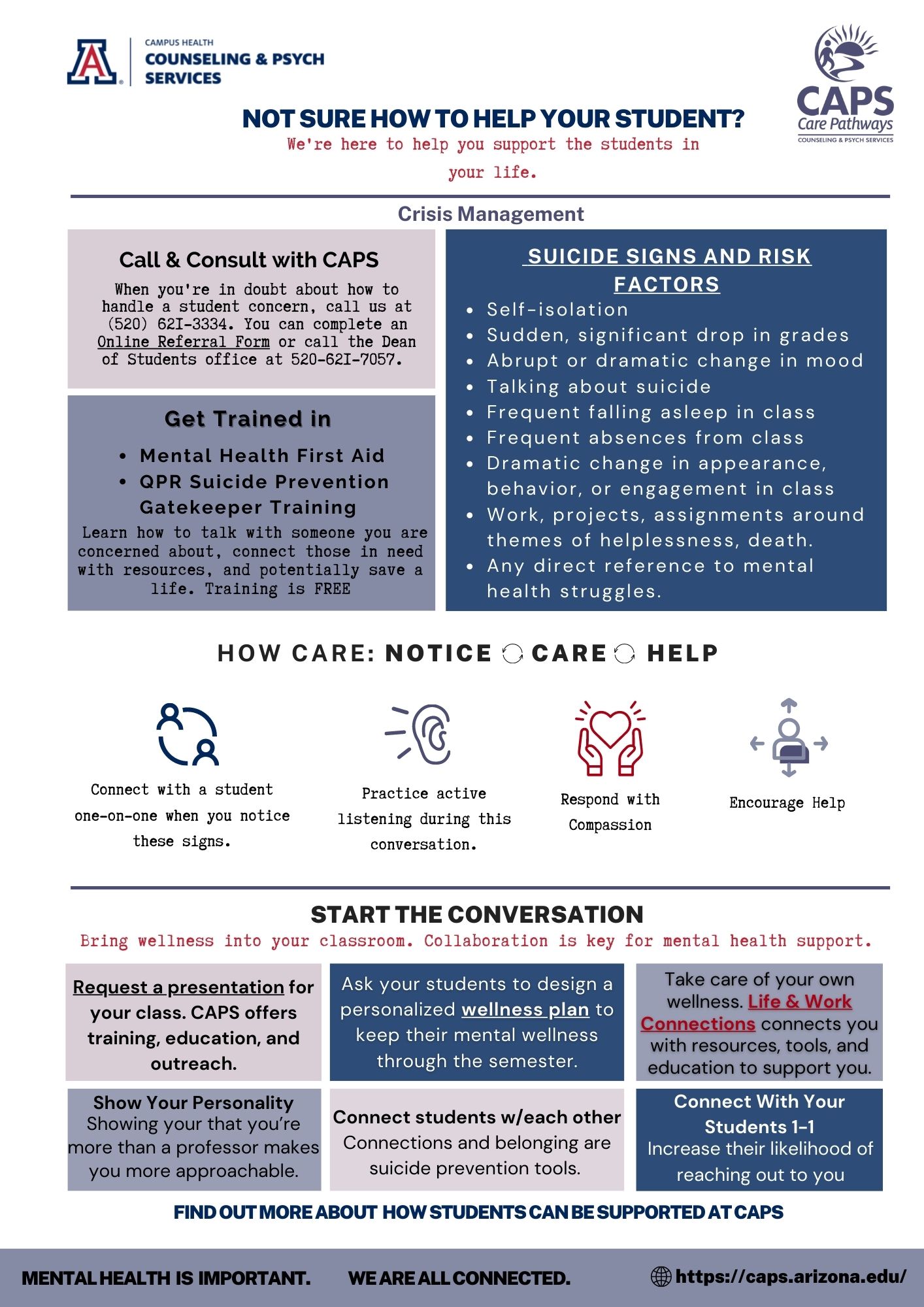 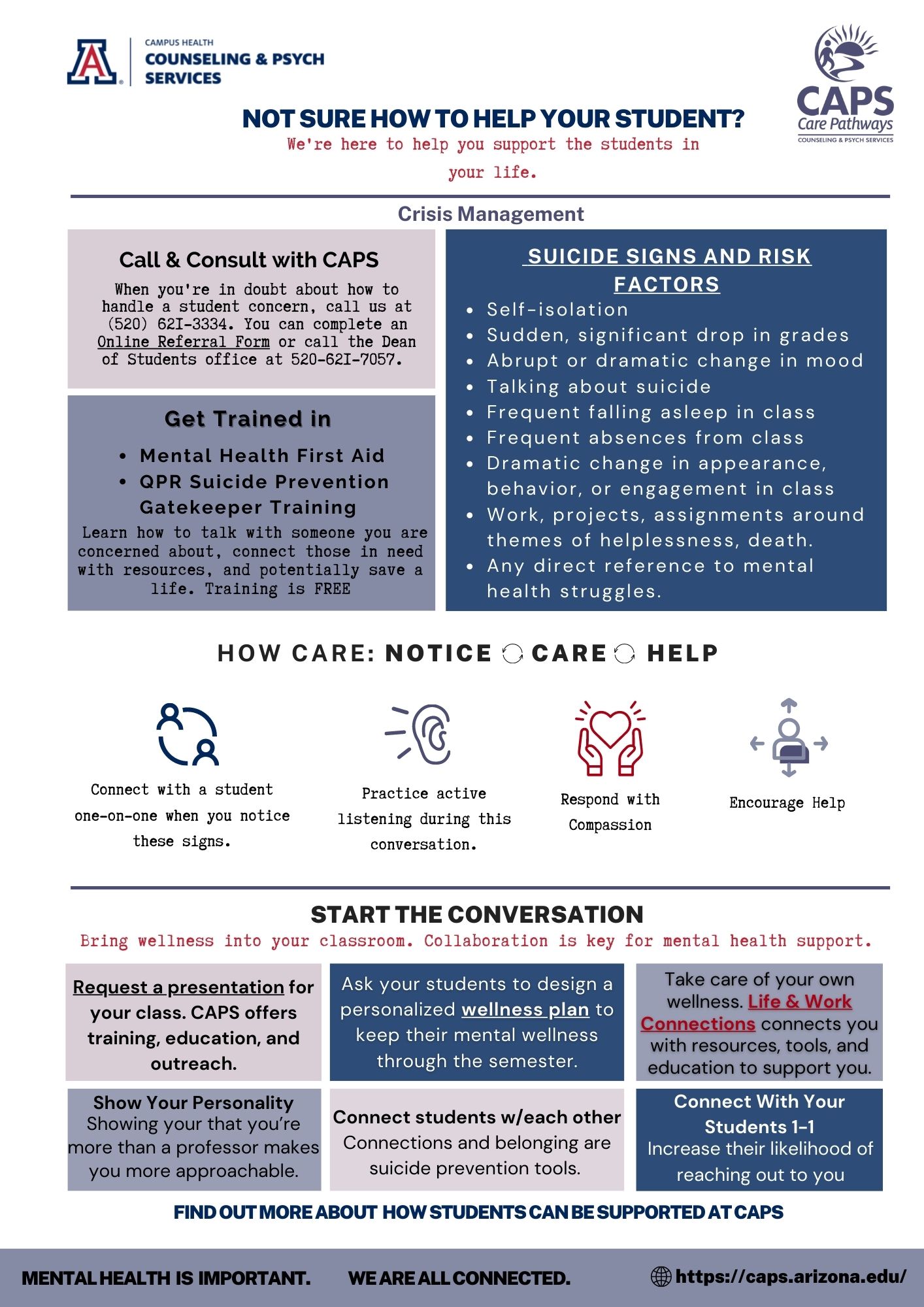 Connect
Make contact.
The goal is to make a connection. You don’t need to start by asking for help.
In that contact, you will…
Ask to Talk About Your Concerns
“Can I talk to you about something going on?”
If now isn’t the right time, schedule a time to talk.
When you talk, name what’s been going on and…
End with a Next Step
End the conversation with a concrete next step.
Request Help
Specify what help would mean to you. 
Help could mean listening, brainstorming, problem-solving, walking with you to your counseling appointment, etc.
Caps.Arizona.edu
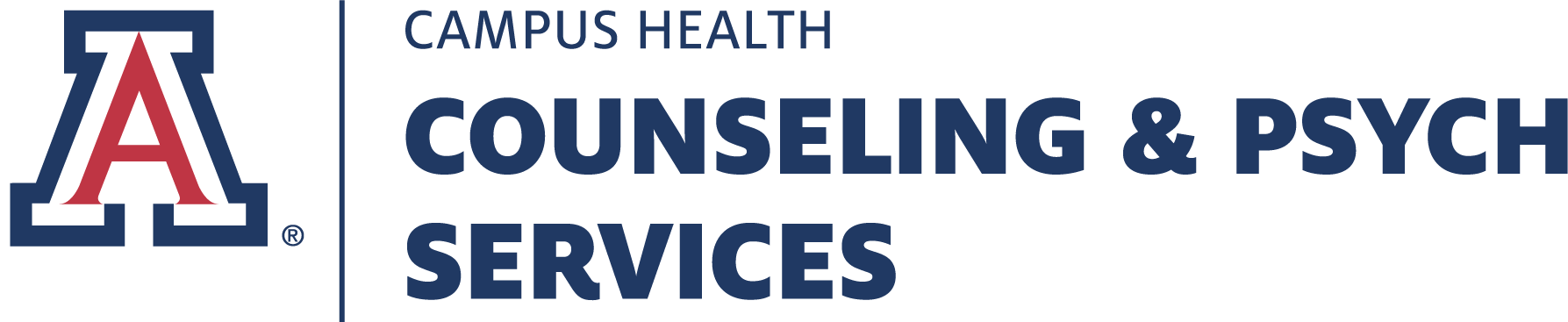 CARE Method for Reaching out to a Friend You’re concerned about
Connect
Invite to talk one-on-one about concerns they've brought up or any concerns you have.
Actively Listen
Listening to hear.
Nod, make eye contact, and show other nonverbal signs that you’re listening.
Respond with Empathy
Reflect the main points you're hearing.
Validate their experience ("this does sound challenging" "it sounds like you're having a tough time with this").
Encourage Help
Encourage help and suggest resources like CAPS.
Caps.Arizona.edu
What is Impostor Syndrome?

At its core, impostor syndrome stems from 
unhelpful ways you think about 
yourself. It is a pattern of thinking
that makes us doubt our accomplishments
and often makes us fear being exposed as a “fraud”.
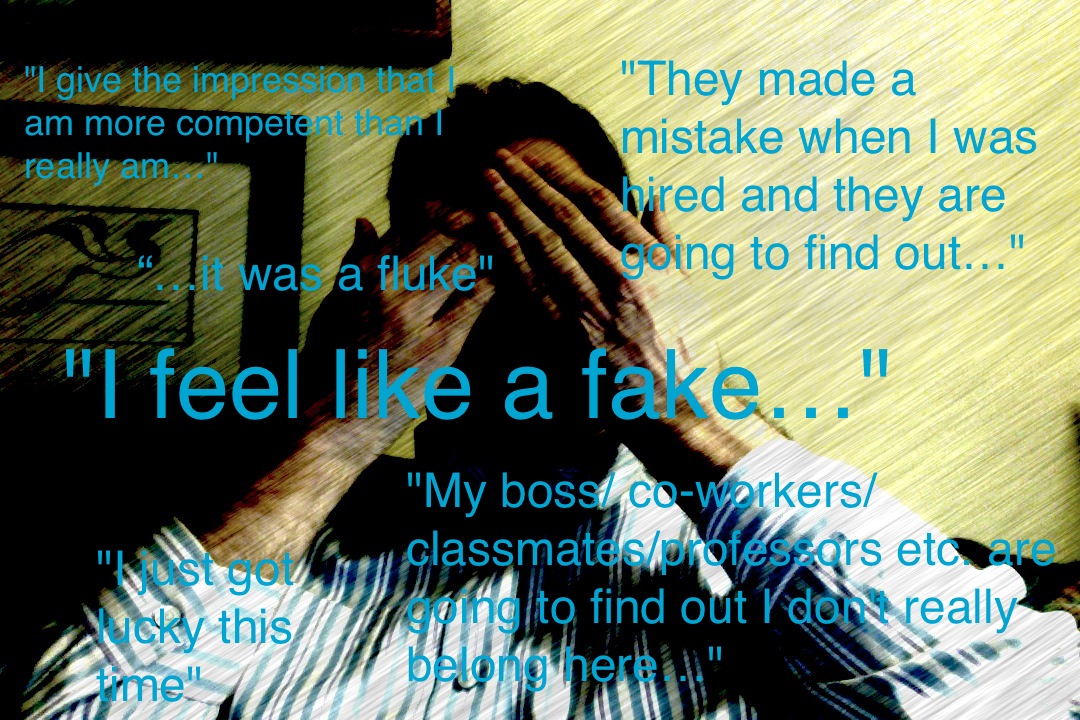 Impostor Syndrome Can Feel Like:

Self-doubt
Professional illegitimacy
Personal incompetence
Not being good enough
Fear 
Failure
Lack of self-confidence
Being a fake
Not belonging
Undeserving
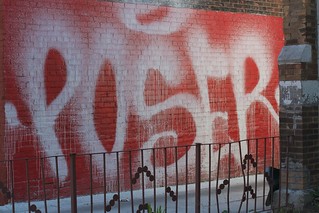 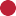 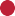 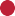 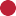 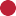 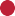 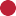 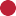 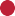 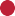 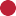 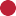 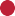 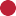 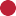 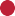 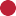 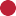 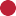 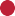 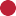 How to Combat Impostor Syndrome
Make a list of your strengths and accomplishments and refer back to it when you’re questioning yourself.

Give it a name—research suggests doing this can weaken its hold.

Accept a compliment when it’s given.

Ask people for their opinion of your work—this can offer a fresh perspective

Push back against imposter feelings and talk about them. Build a support system.

Identify specific negative thoughts or beliefs and question their validity. 

Reframe negative thoughts or beliefs. Example: I just got into this program 
     out of luck  I got into this program because…(list reasons).
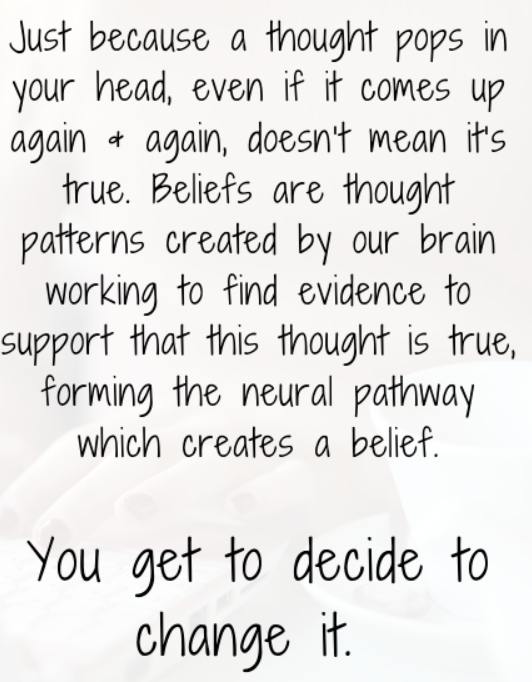 Campus Health Service
One-stop-shop for healthcare
Medical services, mental health, health education, walk-in clinic, immunizations, nutrition, full-service pharmacy, LGBTQ+ and Women’s Health, physical therapy, x-ray/lab, and more!
Get involved & get support with student programs
follow us @UAZCampusHealth
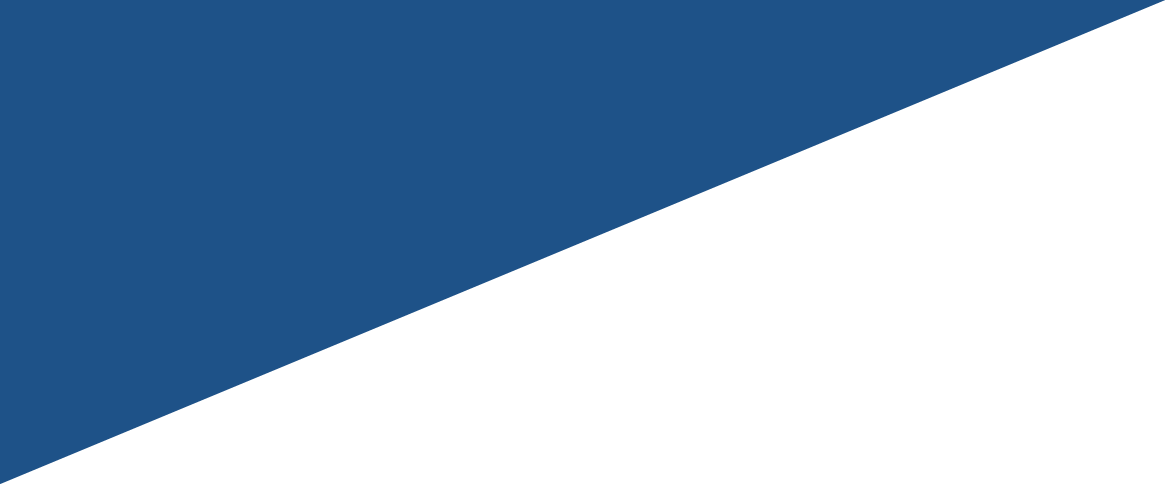 Health.Arizona.edu|Caps.Arizona.edu
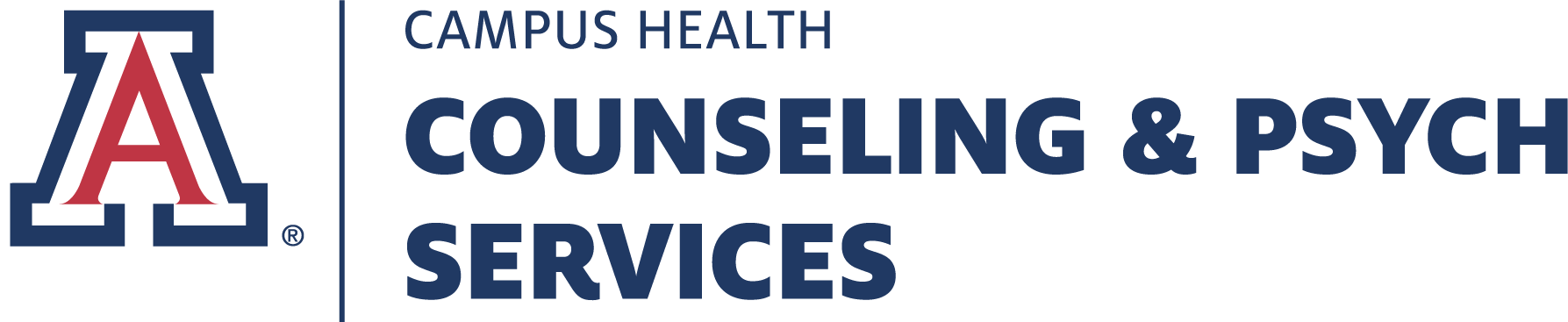 Student voices survey
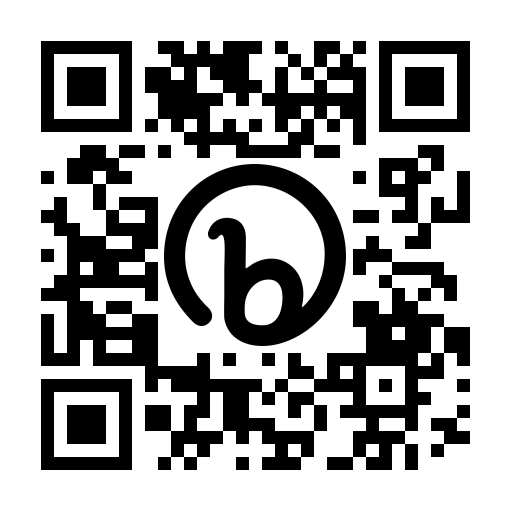 https://bit.ly/sv-outreach
Caps.Arizona.edu
Contact US
CAPS Main 
3rd floor, Campus Health Service
520-621-3334

CAPS North
2nd floor of North Rec
520-626-3100
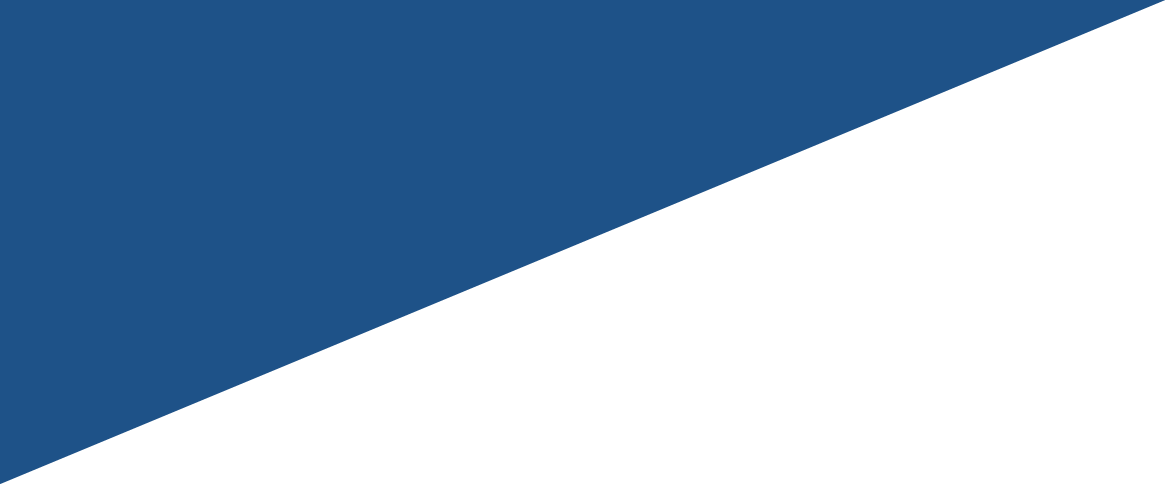 Health.Arizona.edu|Caps.Arizona.edu